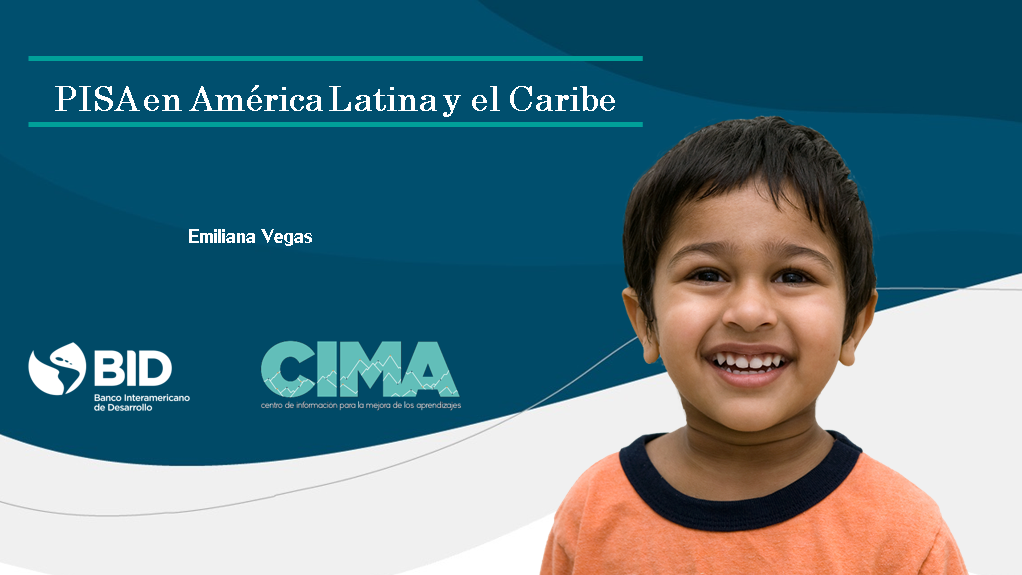 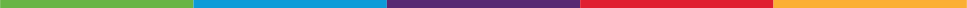 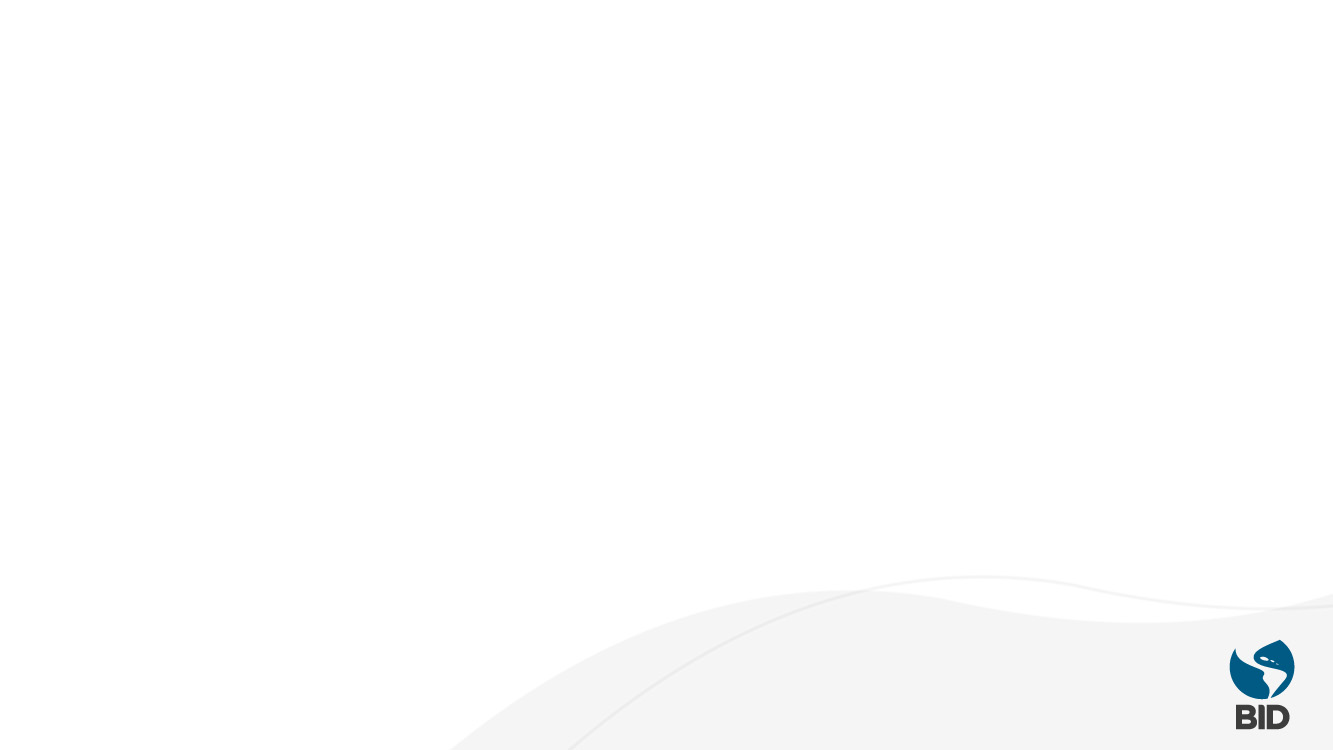 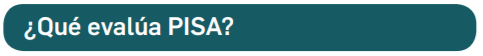 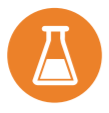 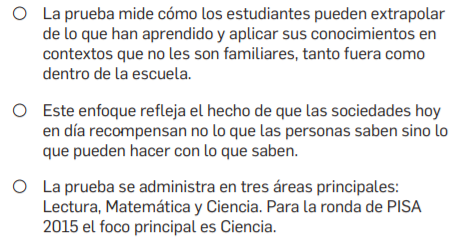 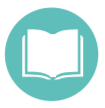 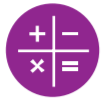 PISA ha evolucionado en el tiempo:
En 2012, midió el compromiso, motivación y creencia propia de estudiantes
En 2015, midió el bienestar de estudiantes, incluyendo su ansiedad escolar, motivación y satisfacción
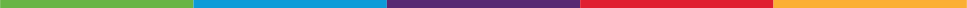 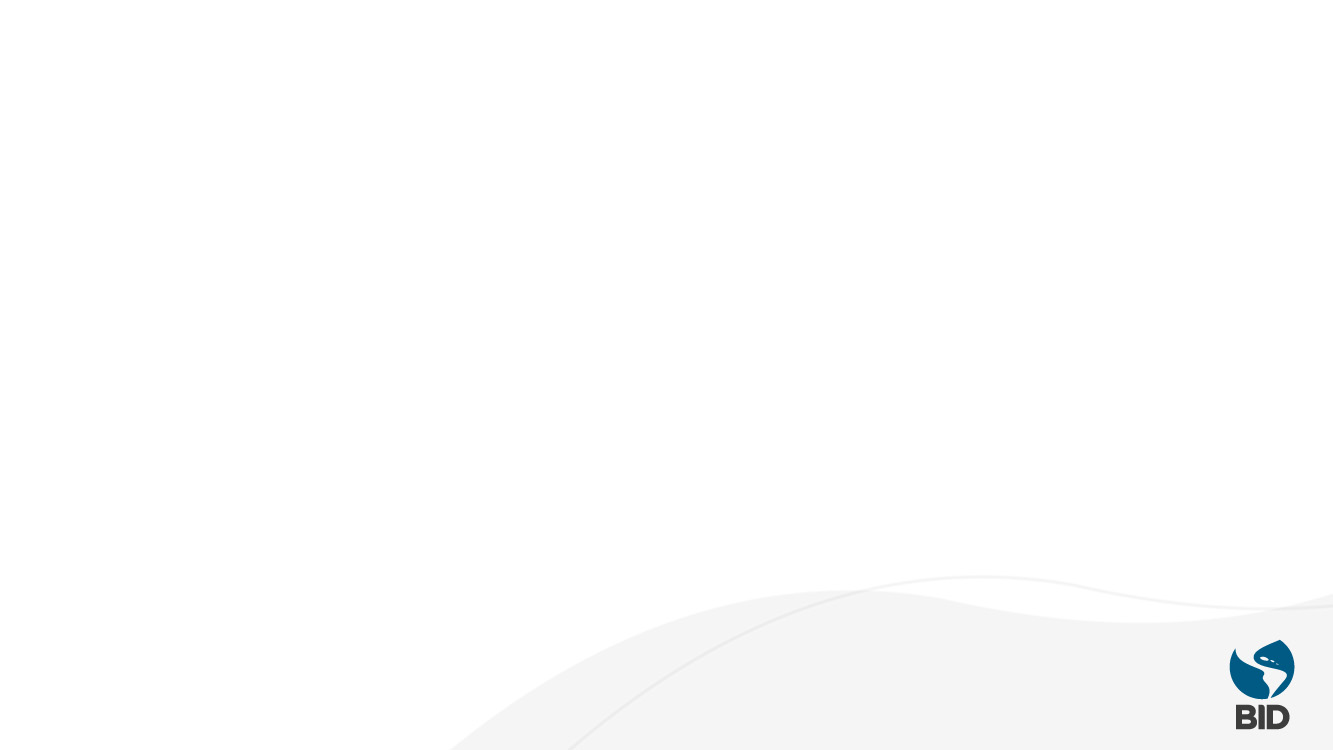 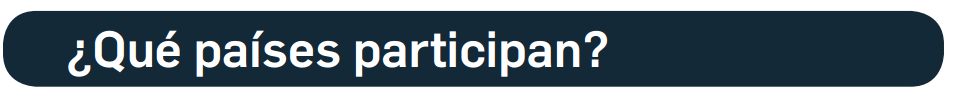 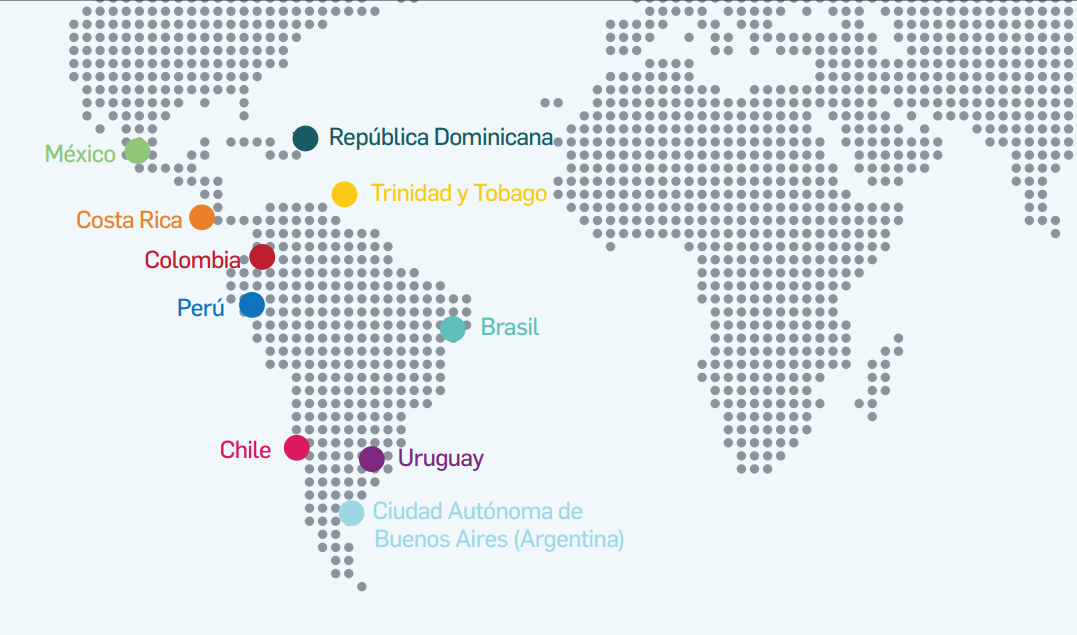 Mayor participación de países
* = participante por la primera vez
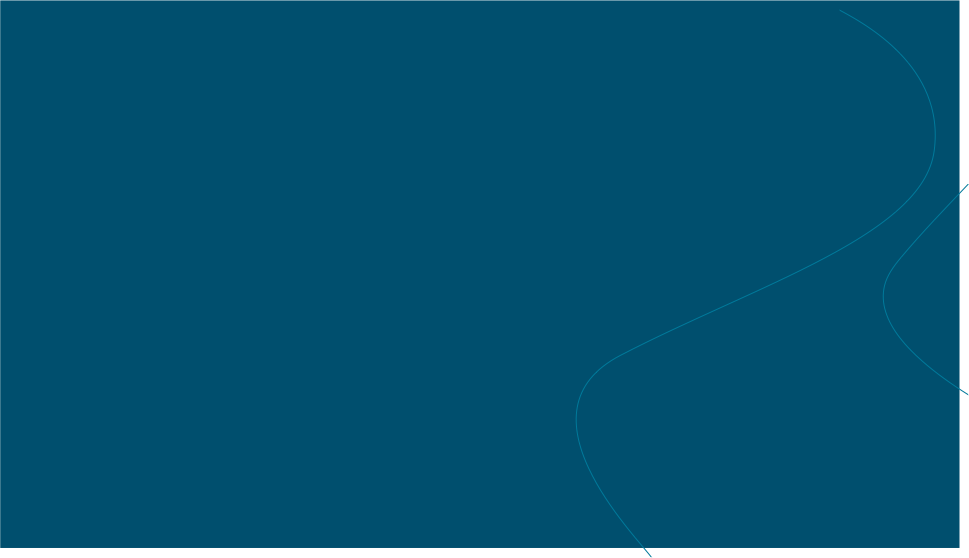 Países de la región siguen en la cola del ranking internacional y lejos de los países OCDE
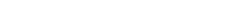 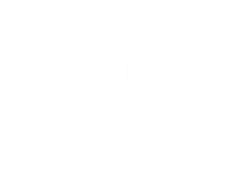 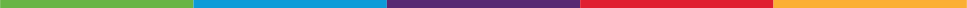 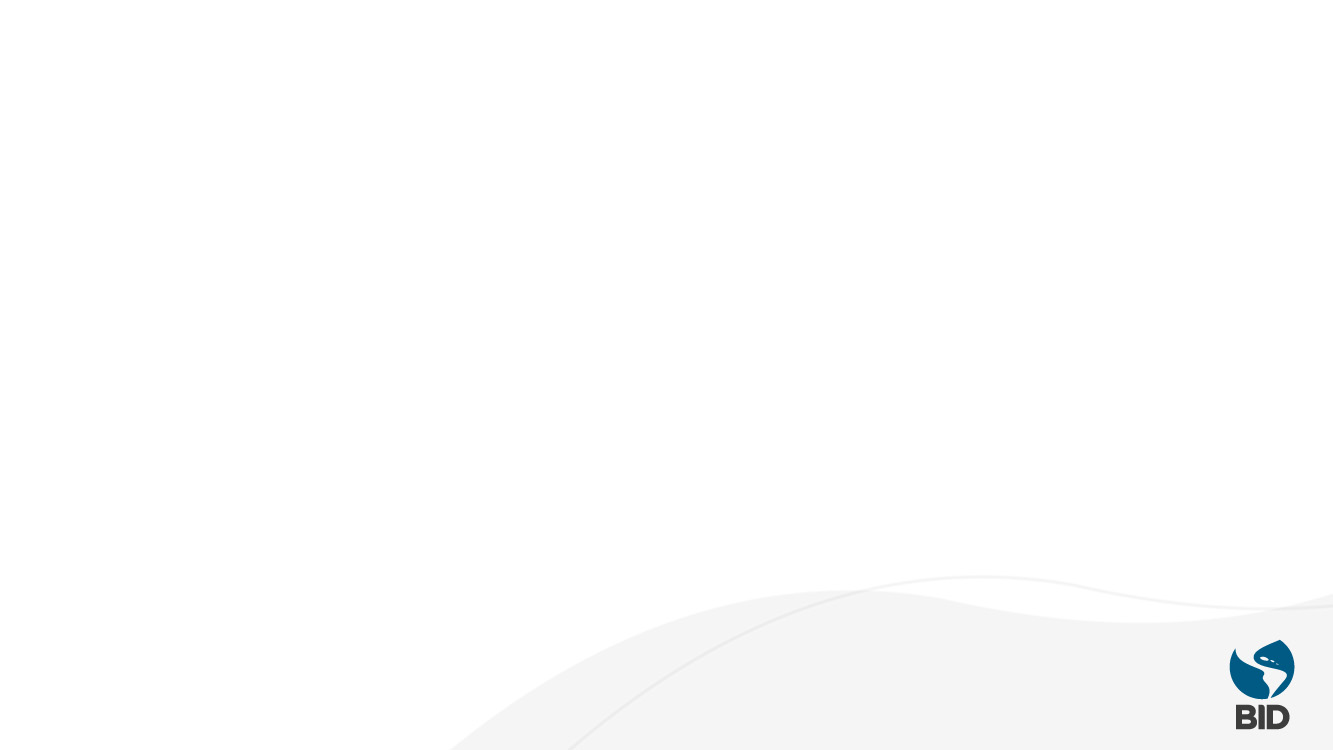 RANKING EN CIENCIA, PISA 2015
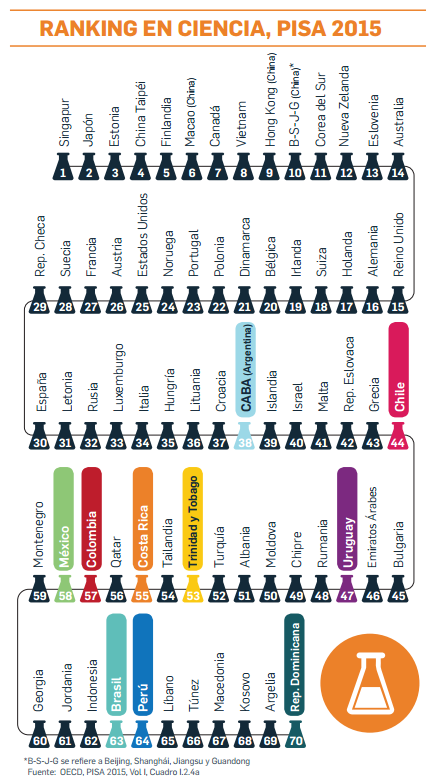 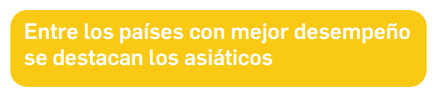 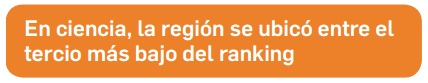 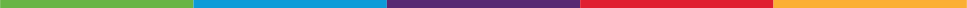 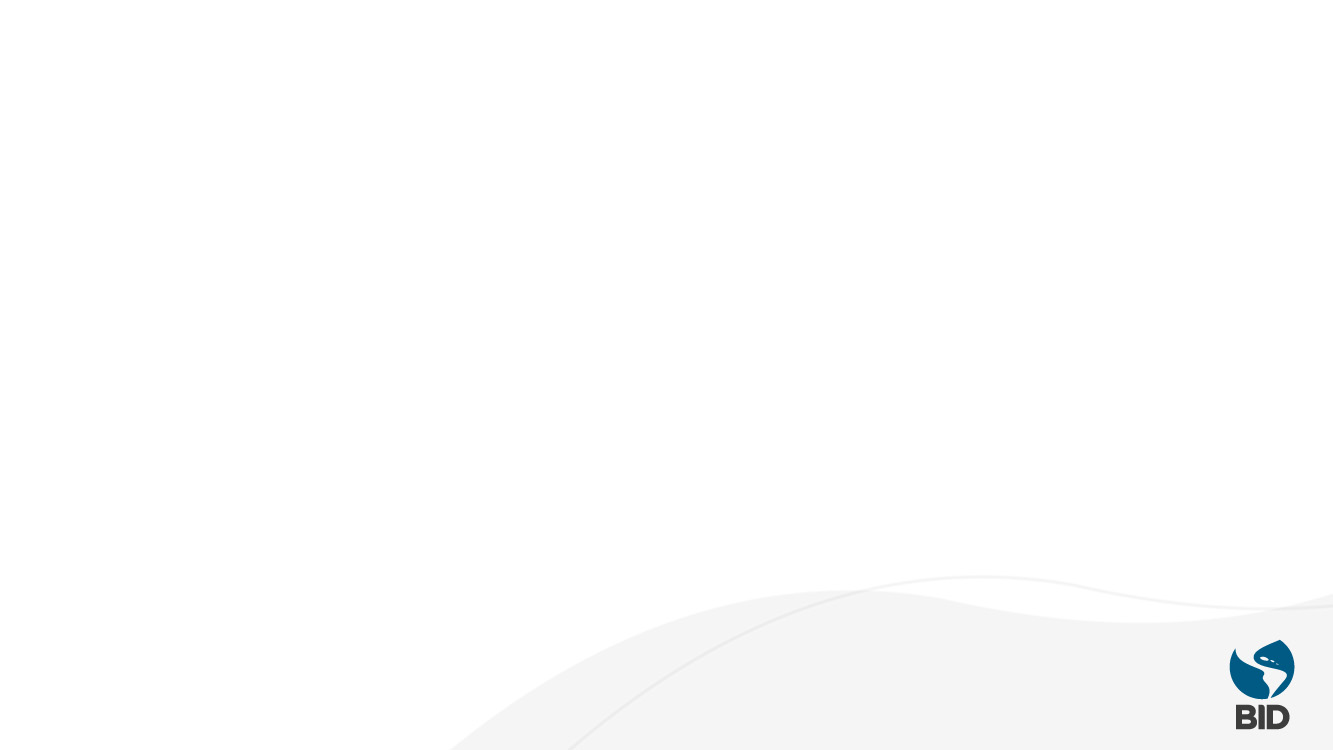 RANKING EN LECTURA, PISA 2015
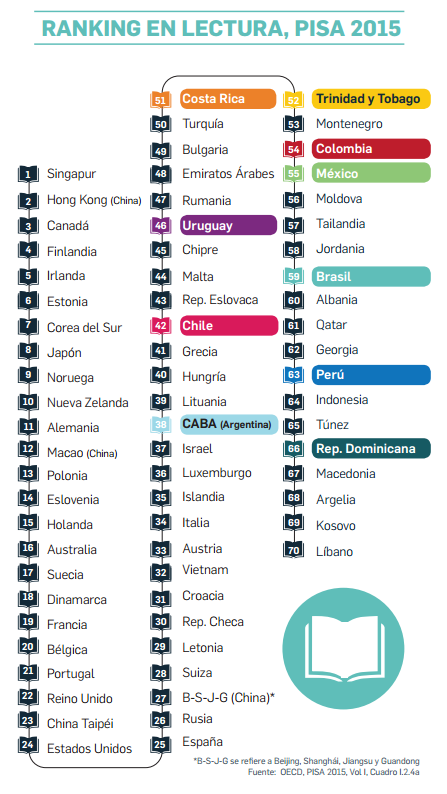 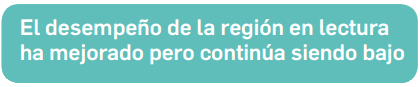 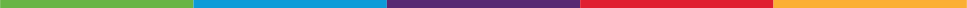 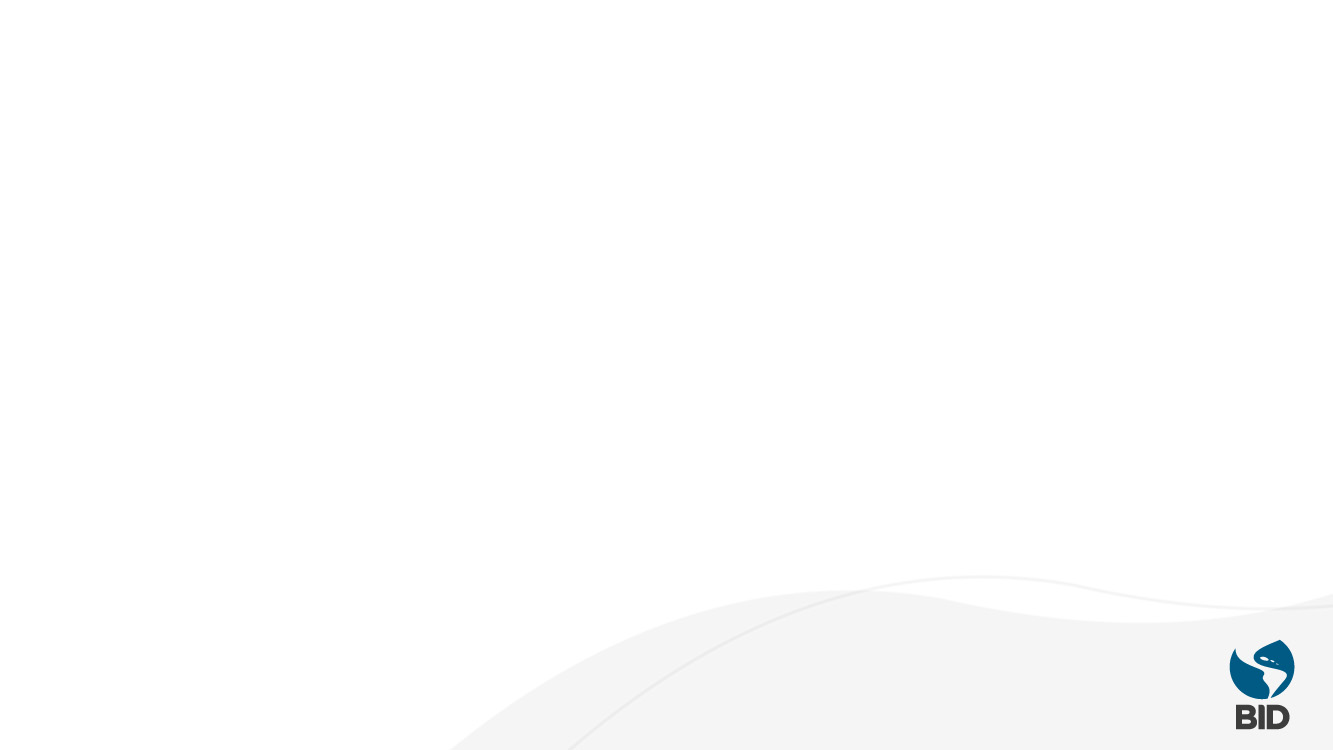 RANKING EN MATEMÁTICA, PISA 2015
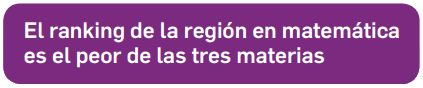 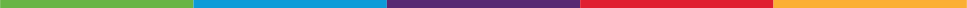 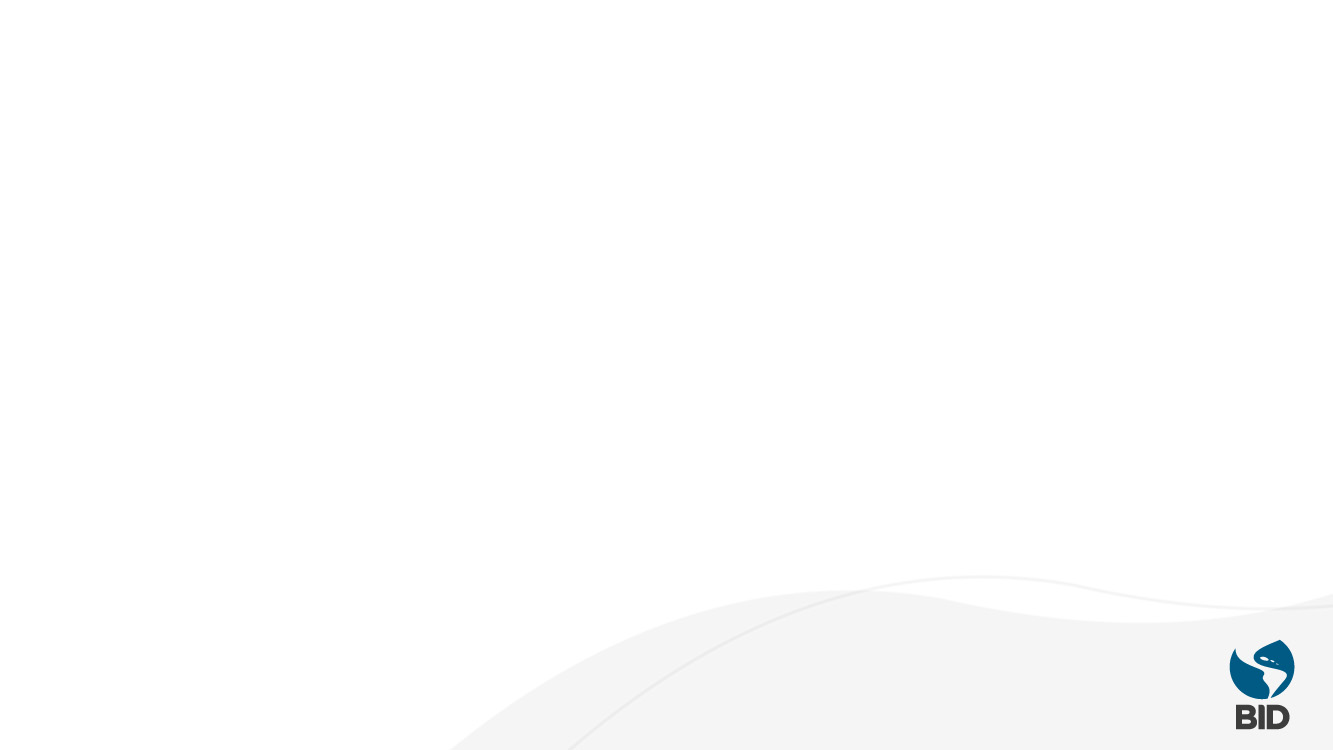 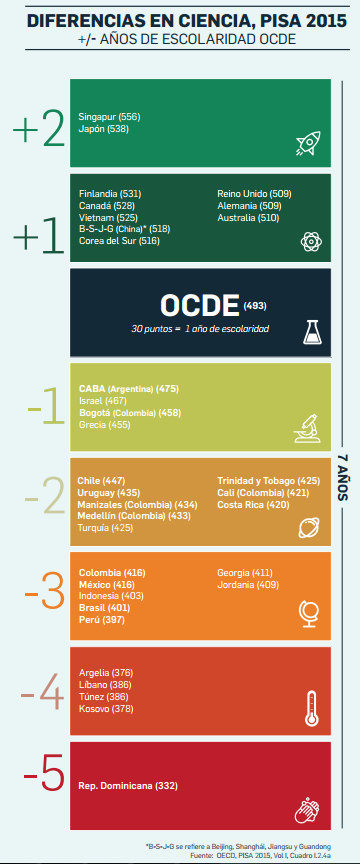 DIFERENCIAS EN CIENCIA, PISA 2015
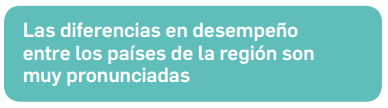 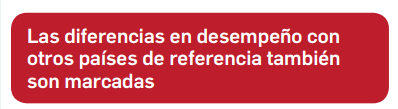 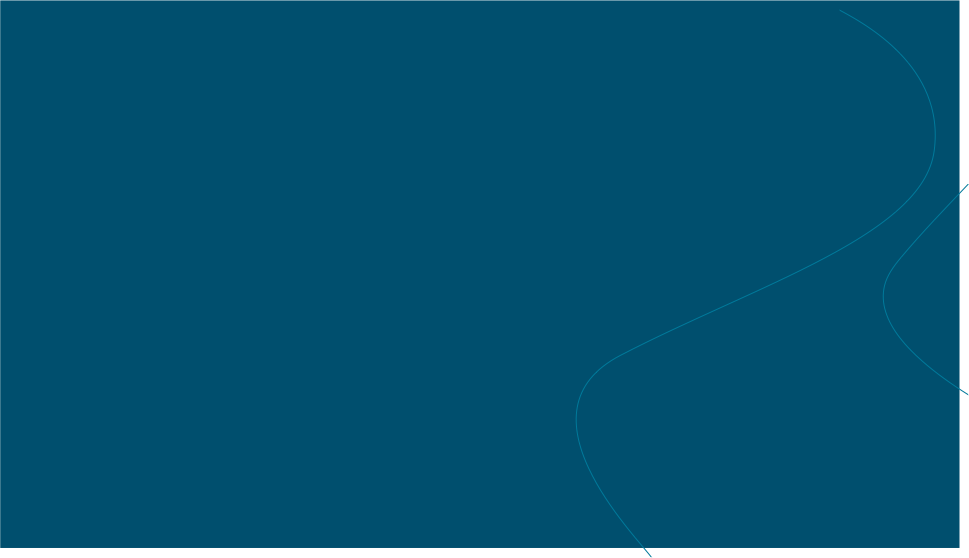 La mitad de los estudiantes de la región tienen bajo desempeño
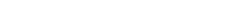 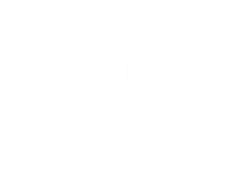 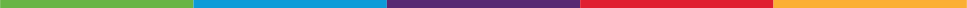 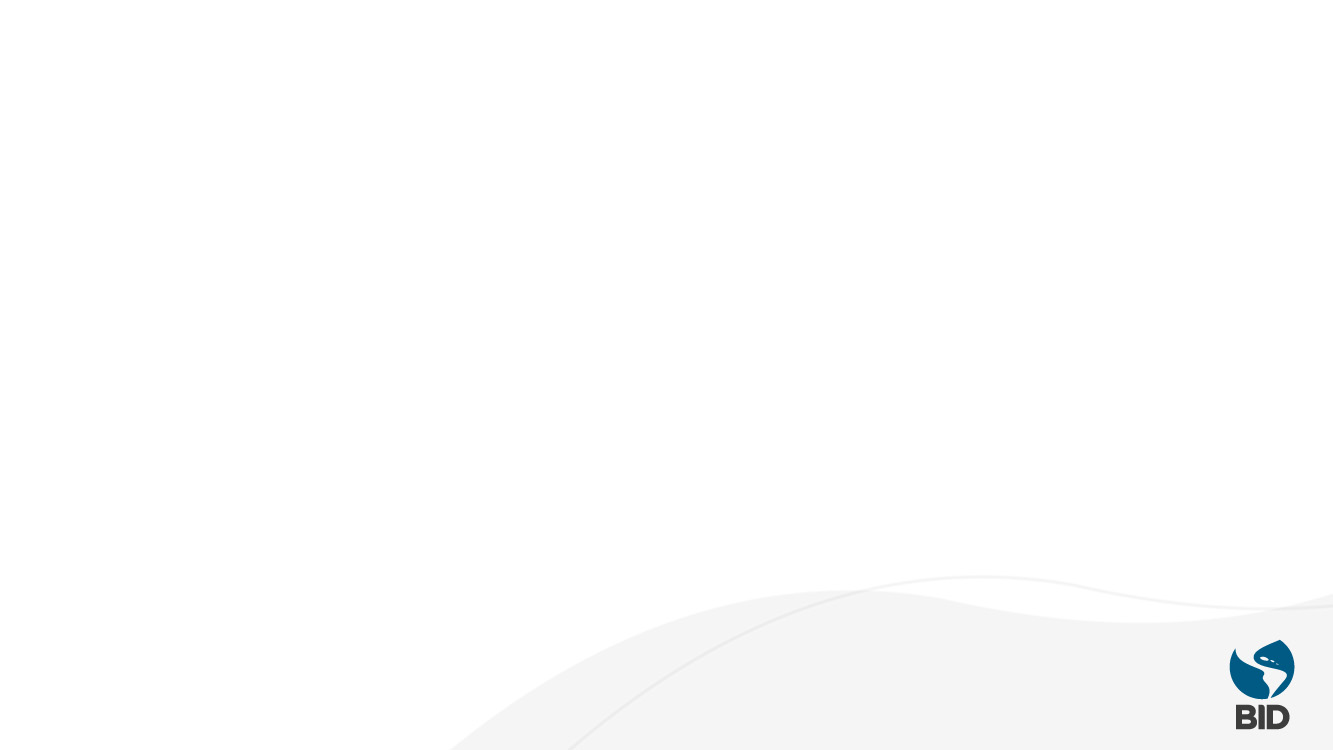 % DE ALUMNOS CON BAJO DESEMPEÑO EN CIENCIA, PISA 2015
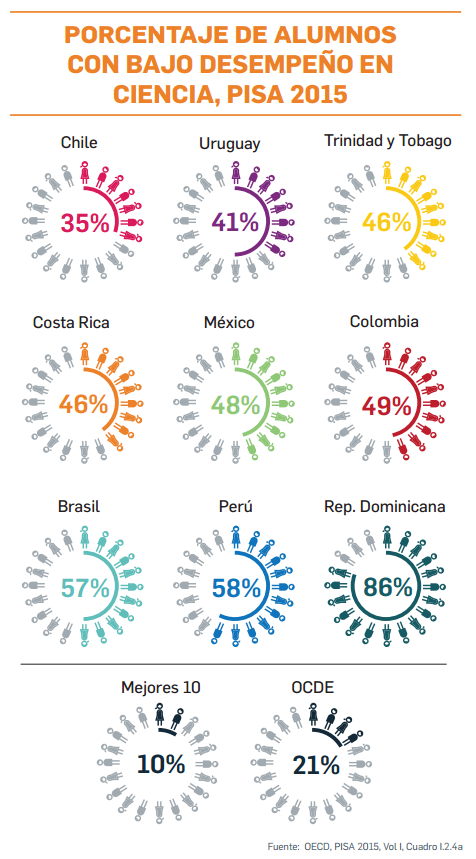 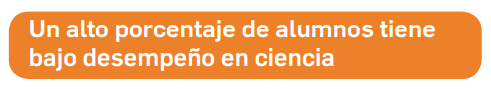 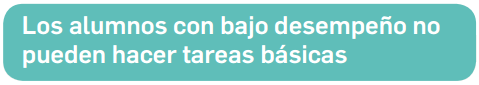 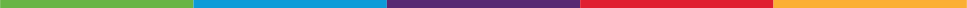 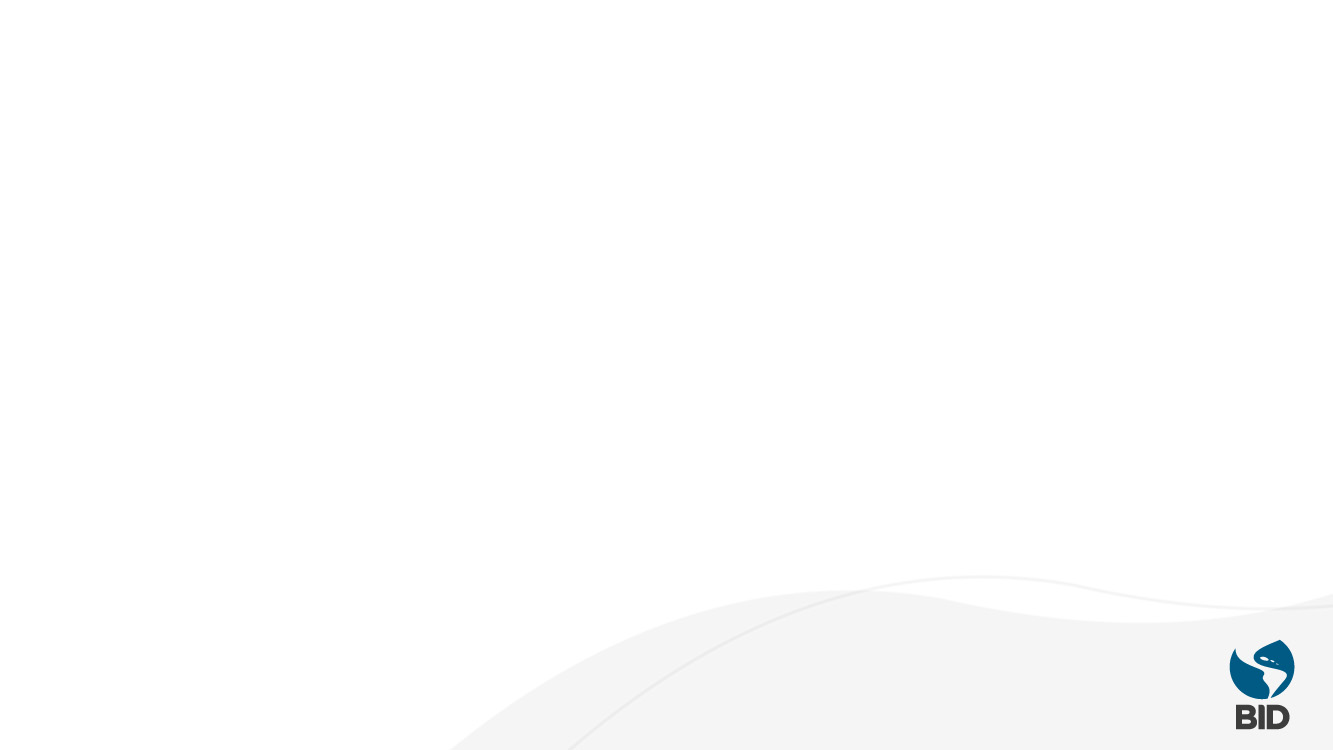 % DE ALUMNOS CON BAJO DESEMPEÑO EN LECTURA, PISA 2015
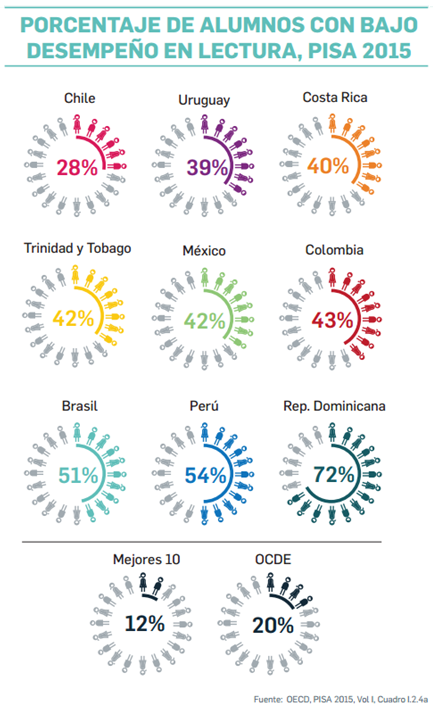 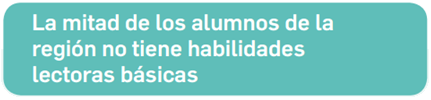 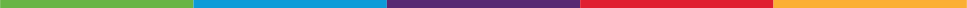 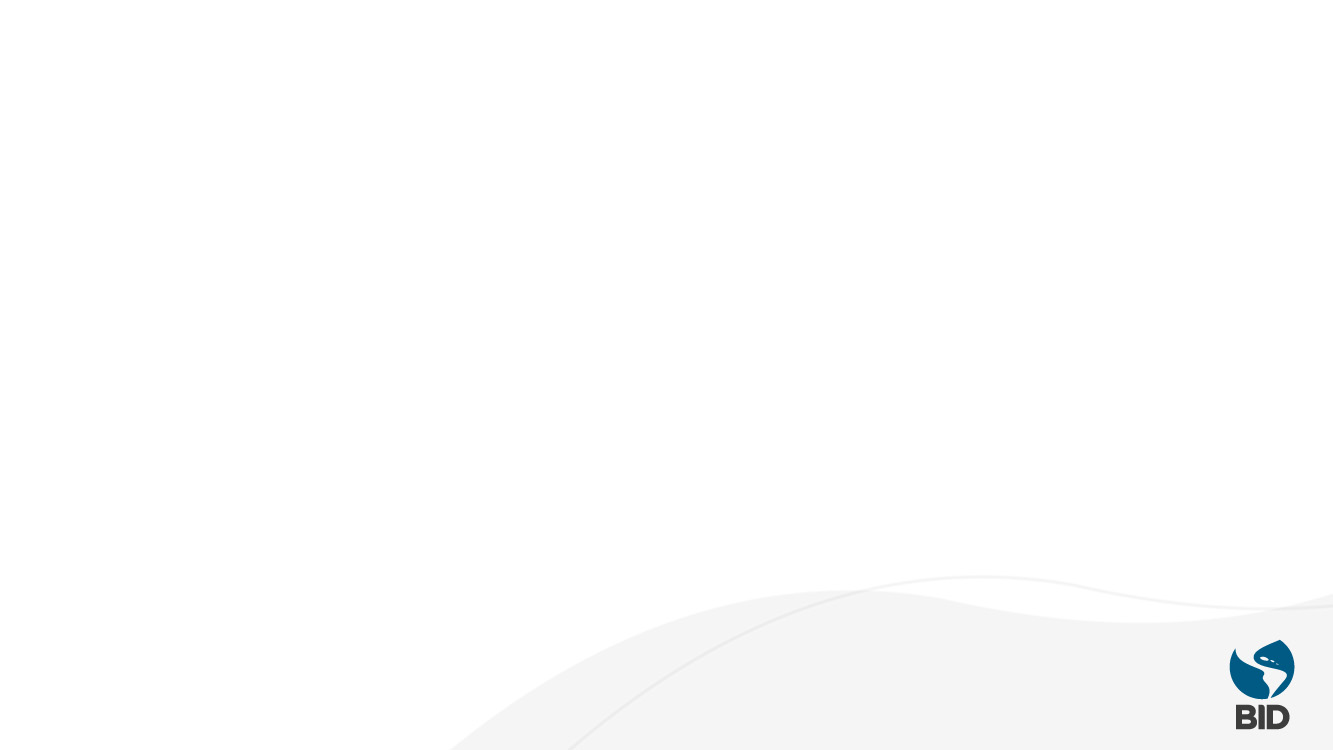 % DE ALUMNOS CON BAJO DESEMPEÑO EN MATEMÁTICA, PISA 2015
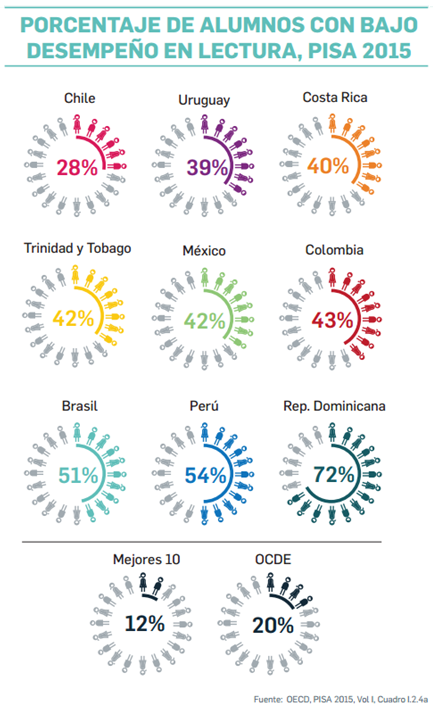 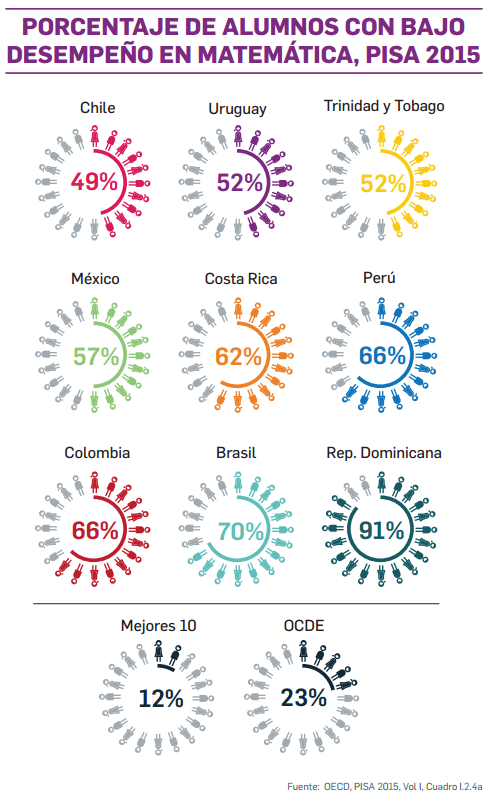 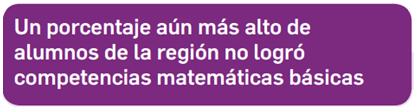 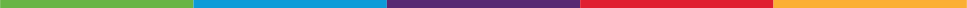 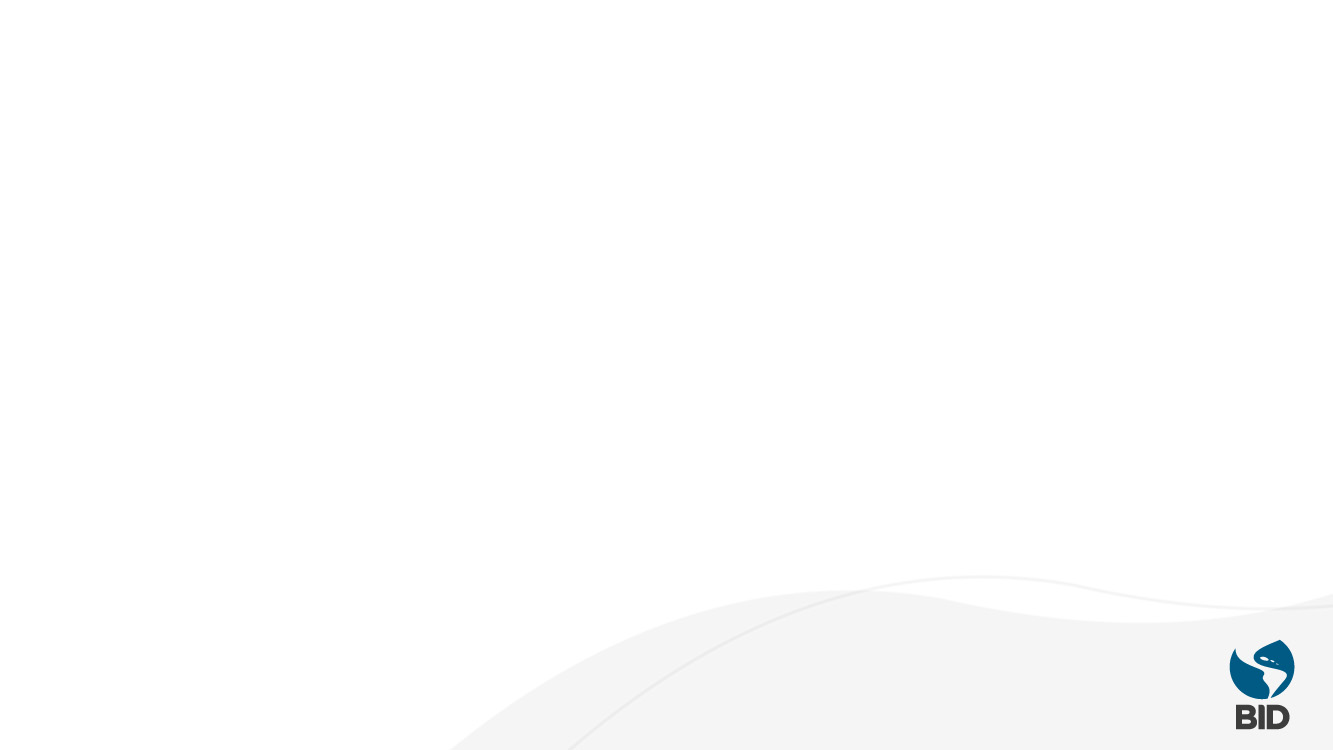 % DE JÓVENES DE 15 AÑOS SIN COMPETENCIAS BÁSICAS, PISA 2015
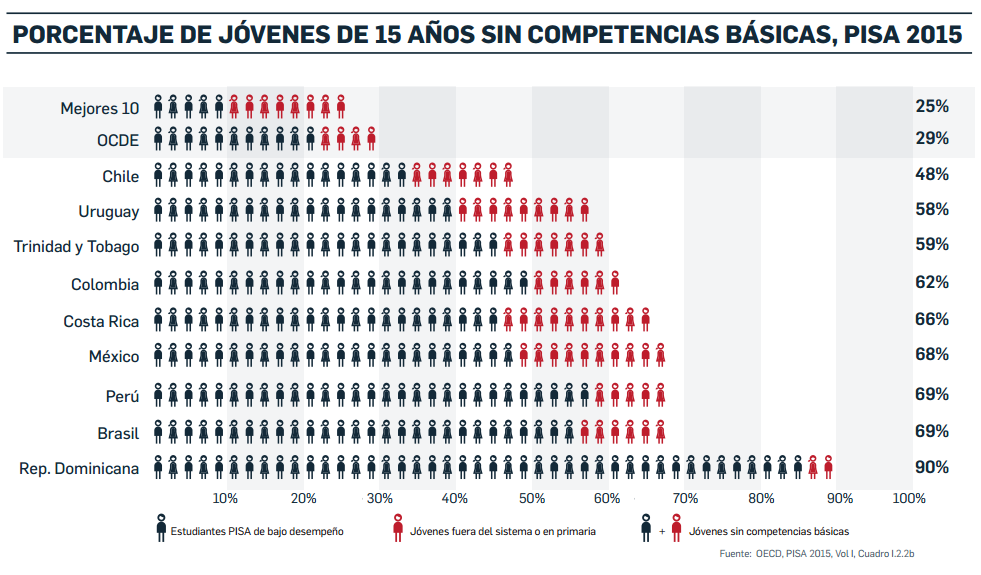 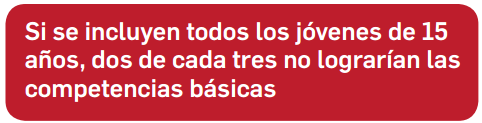 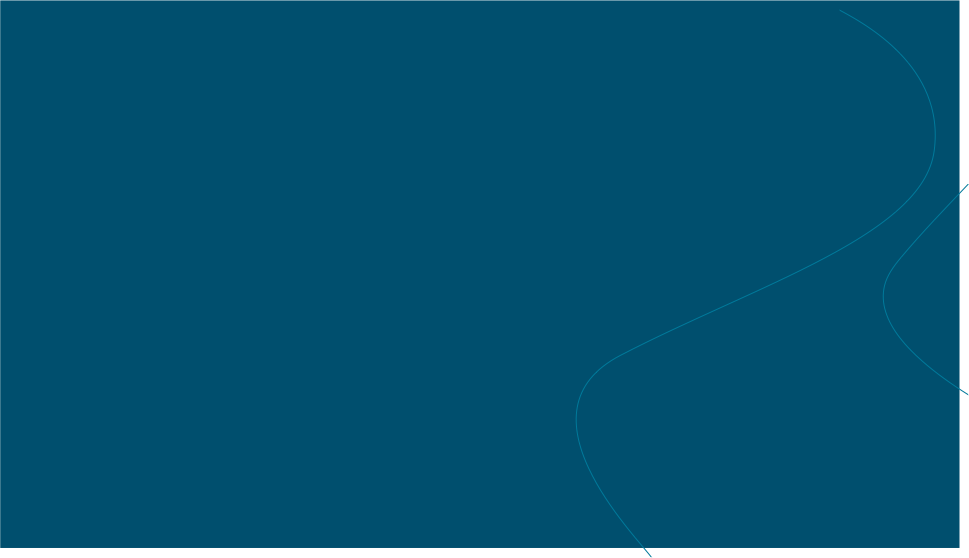 Sin embargo, hay mayor inclusión y compromiso de los países en mejorar aprendizajes
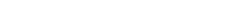 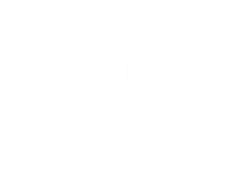 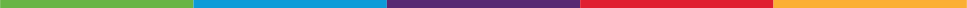 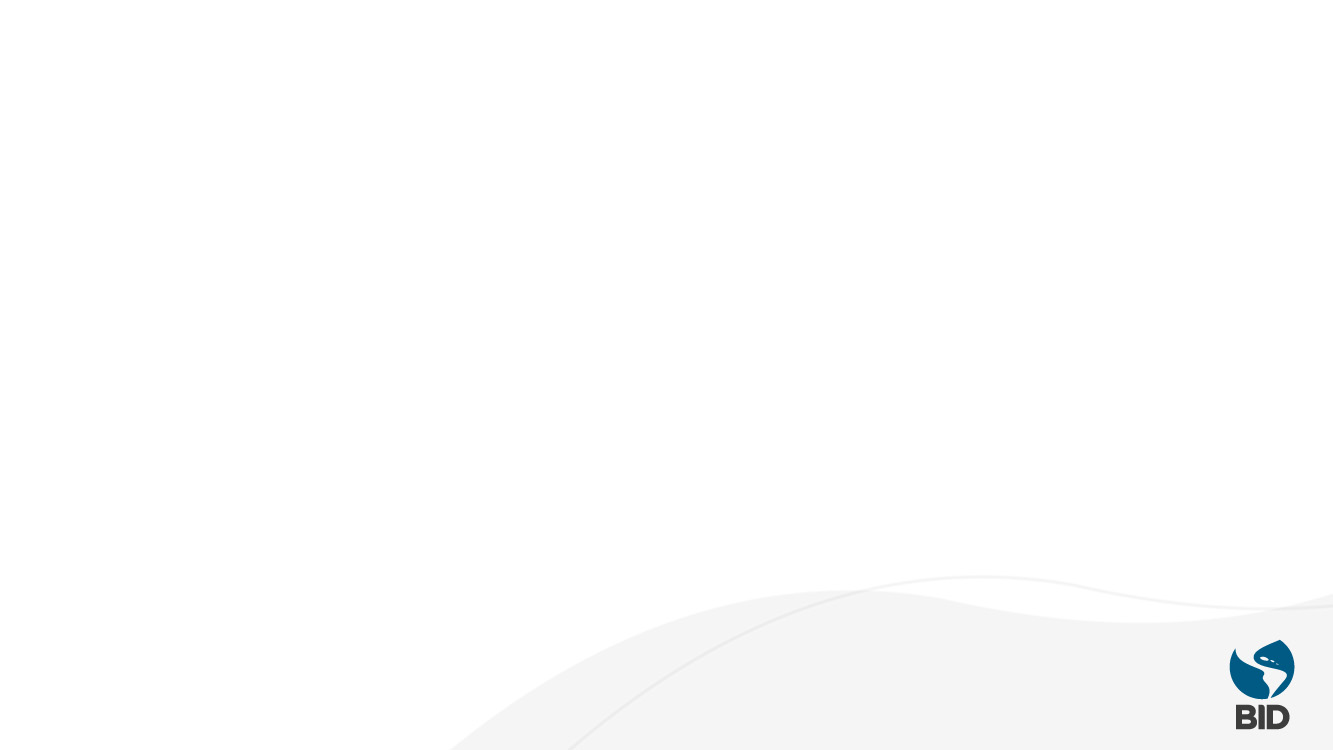 INCLUSIÓN: PARTICIPACIÓN EN LA PRUEBA, PISA 2015
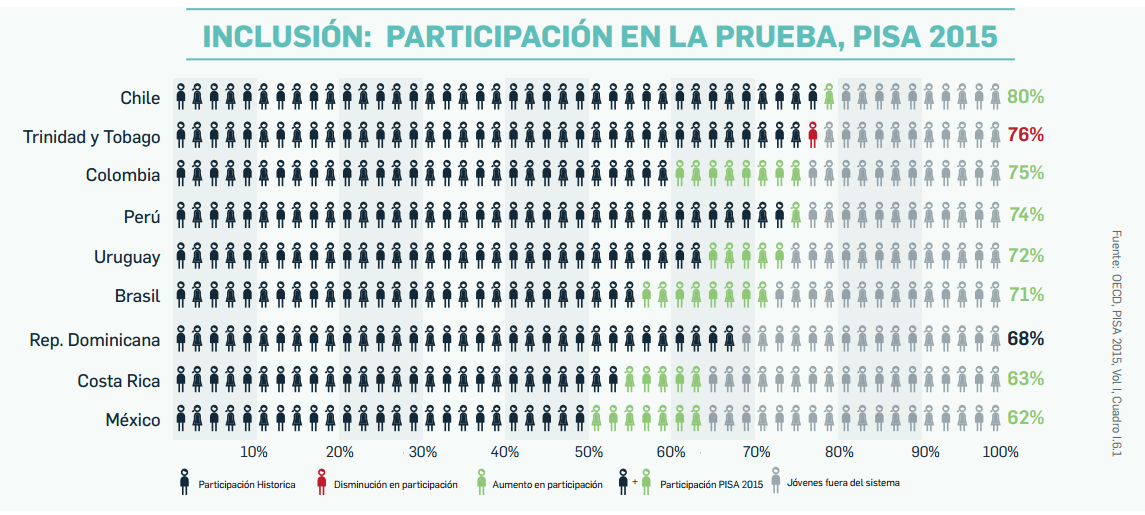 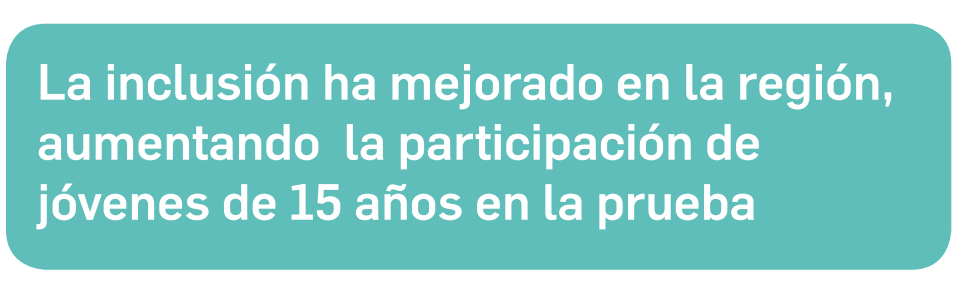 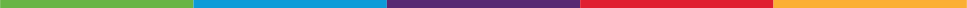 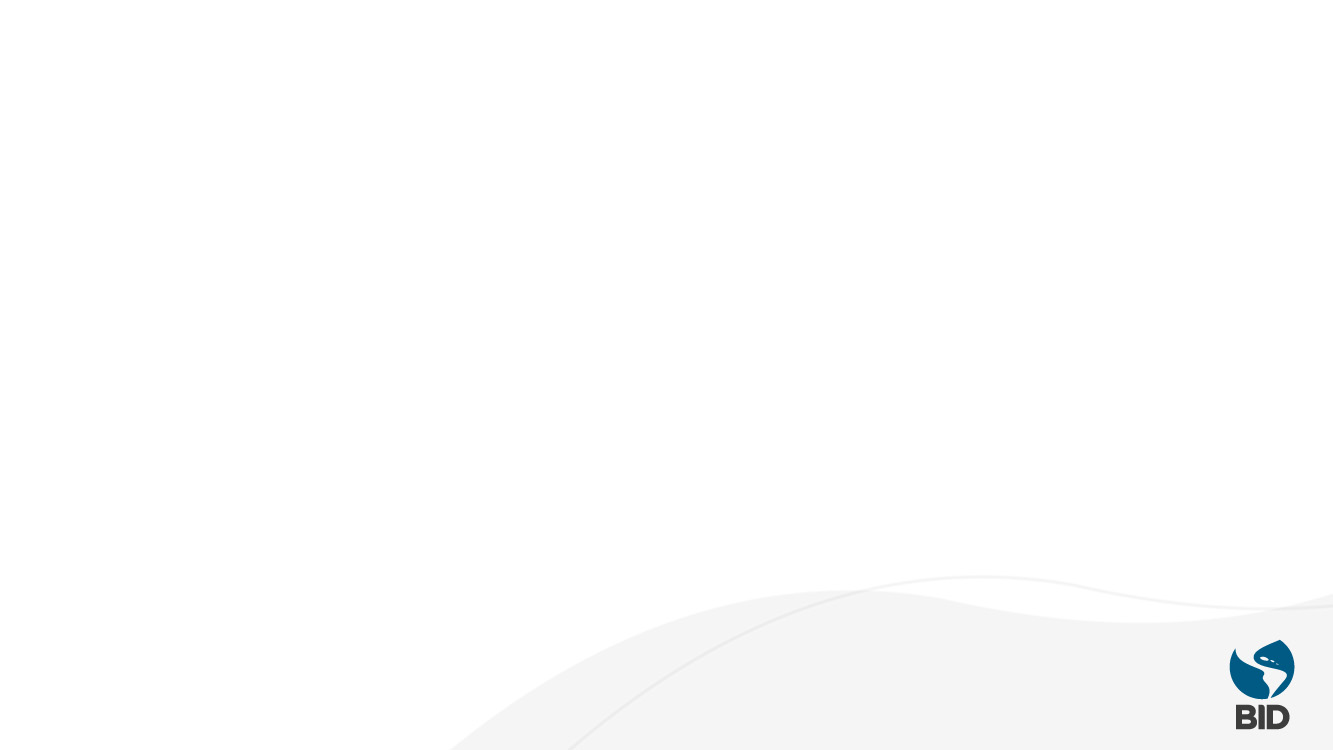 PUNTAJE PROMEDIO EN LECTURA, PISA 2000 - 2015
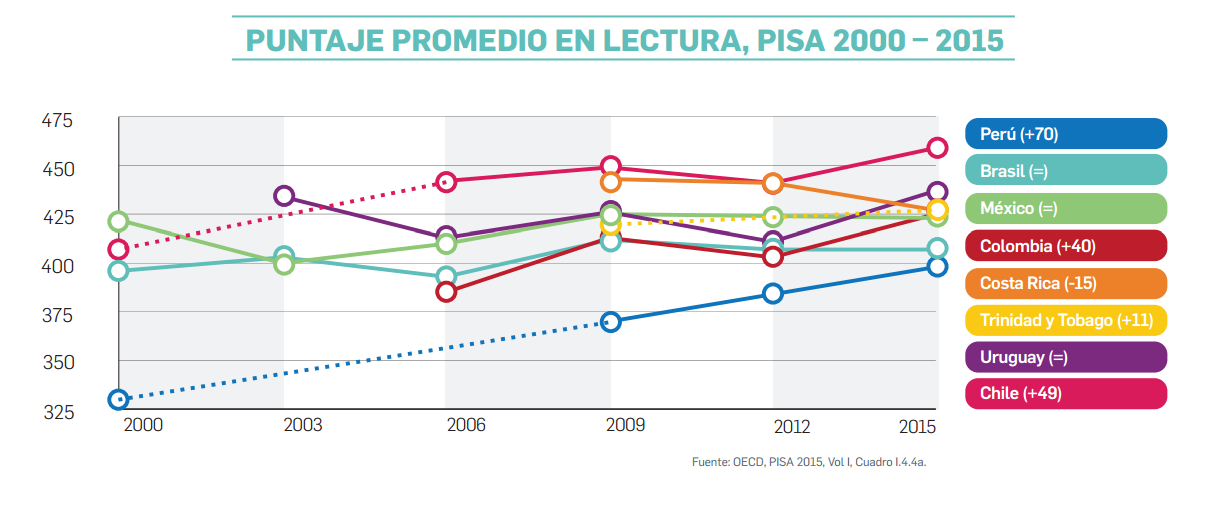 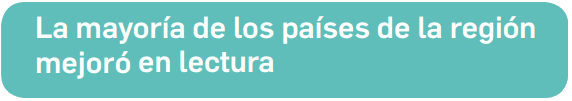 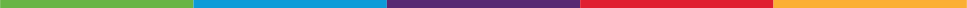 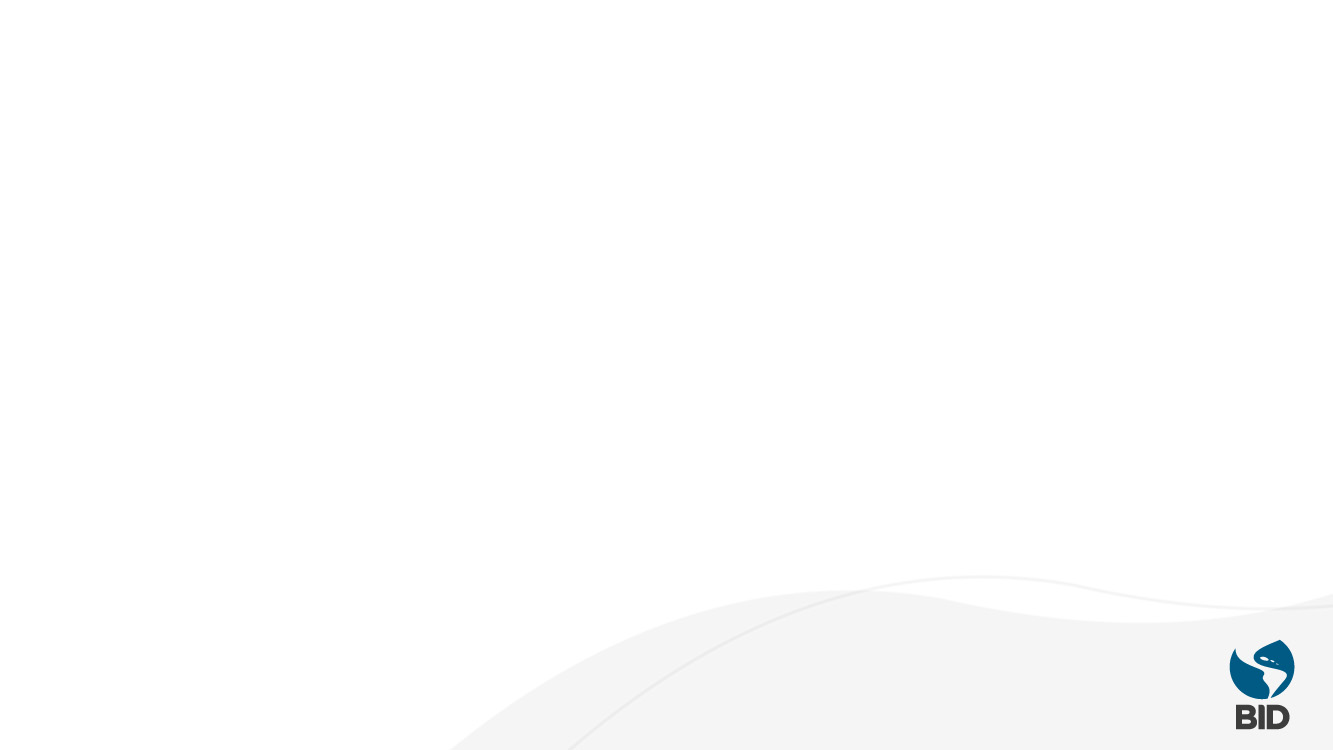 PUNTAJE PROMEDIO EN MATEMÁTICA, PISA 2003 - 2015
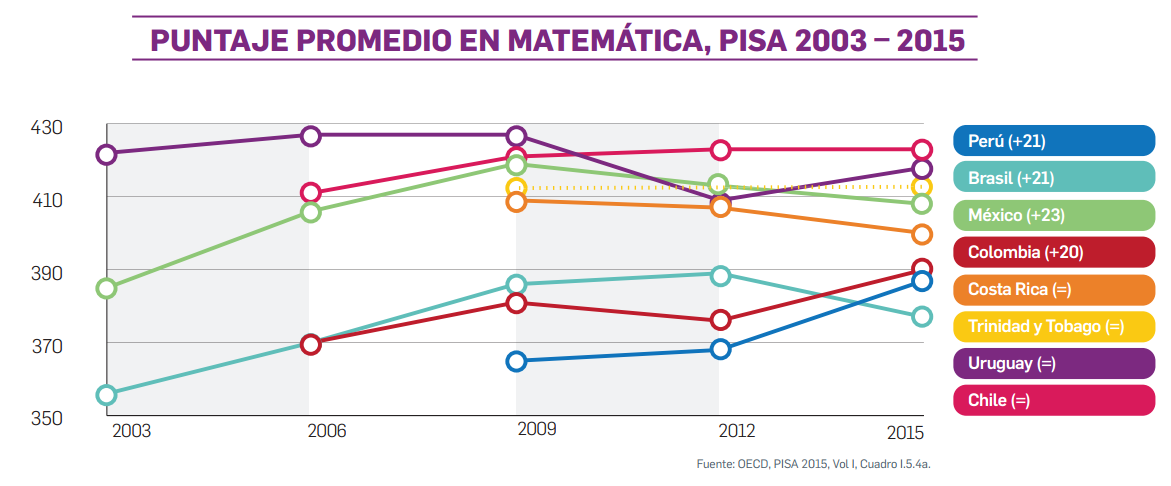 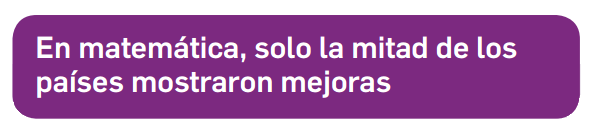 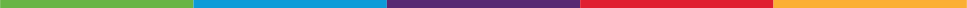 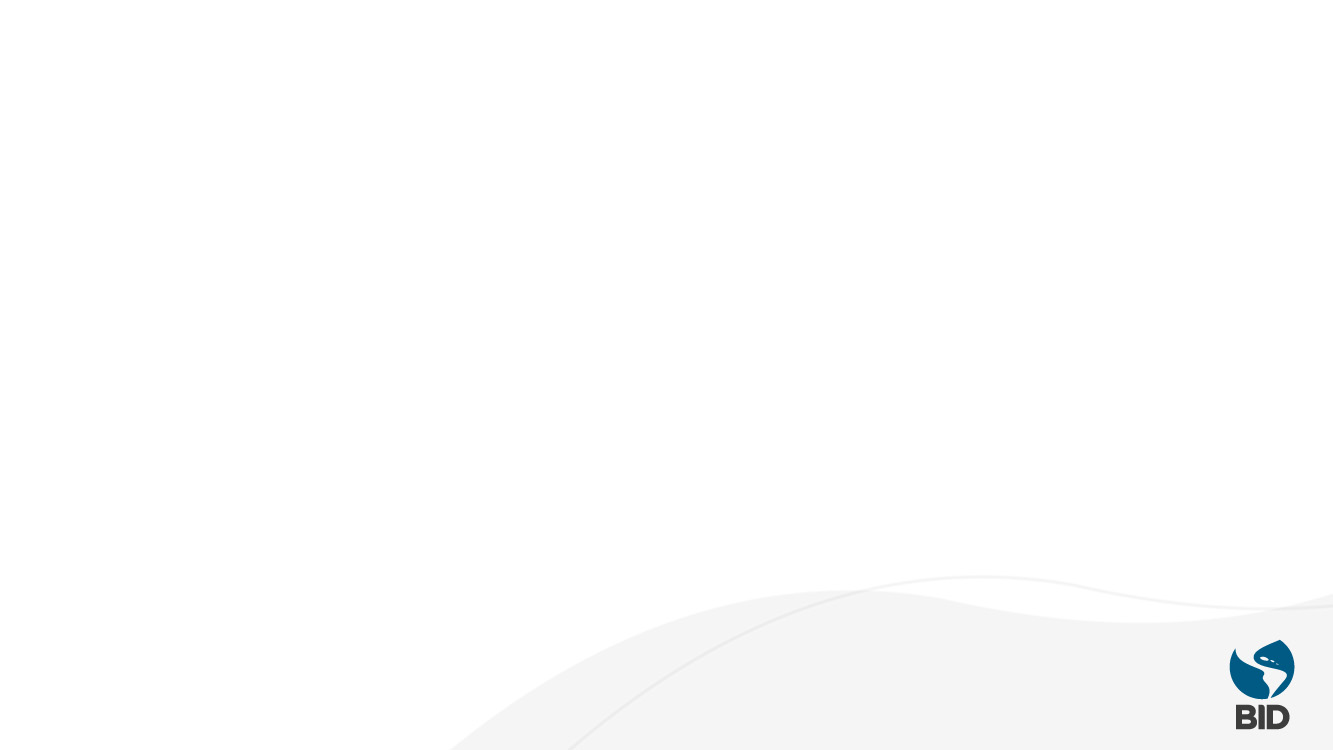 PUNTAJE PROMEDIO EN CIENCIA, PISA 2006 - 2015
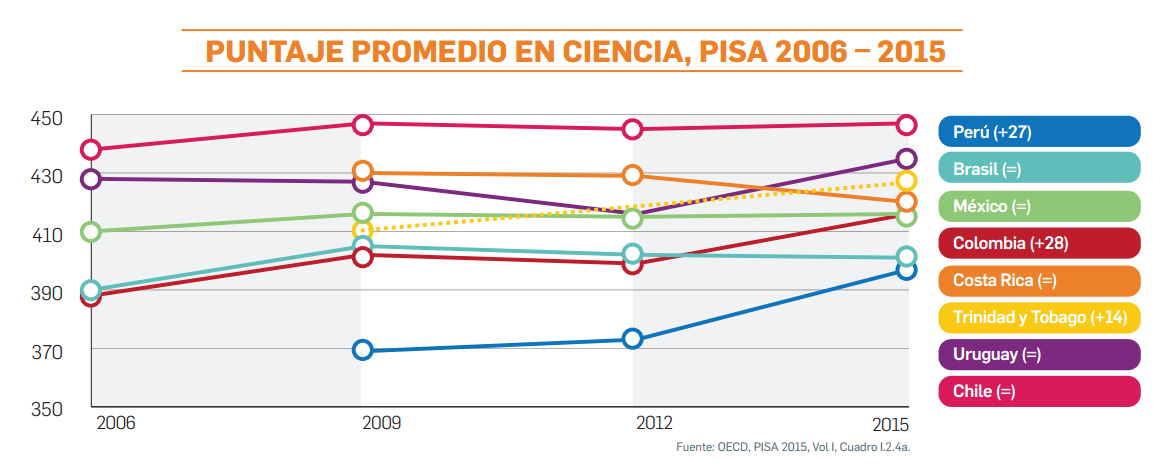 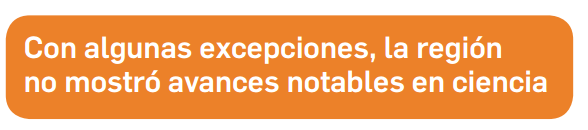 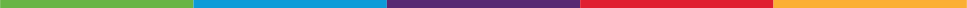 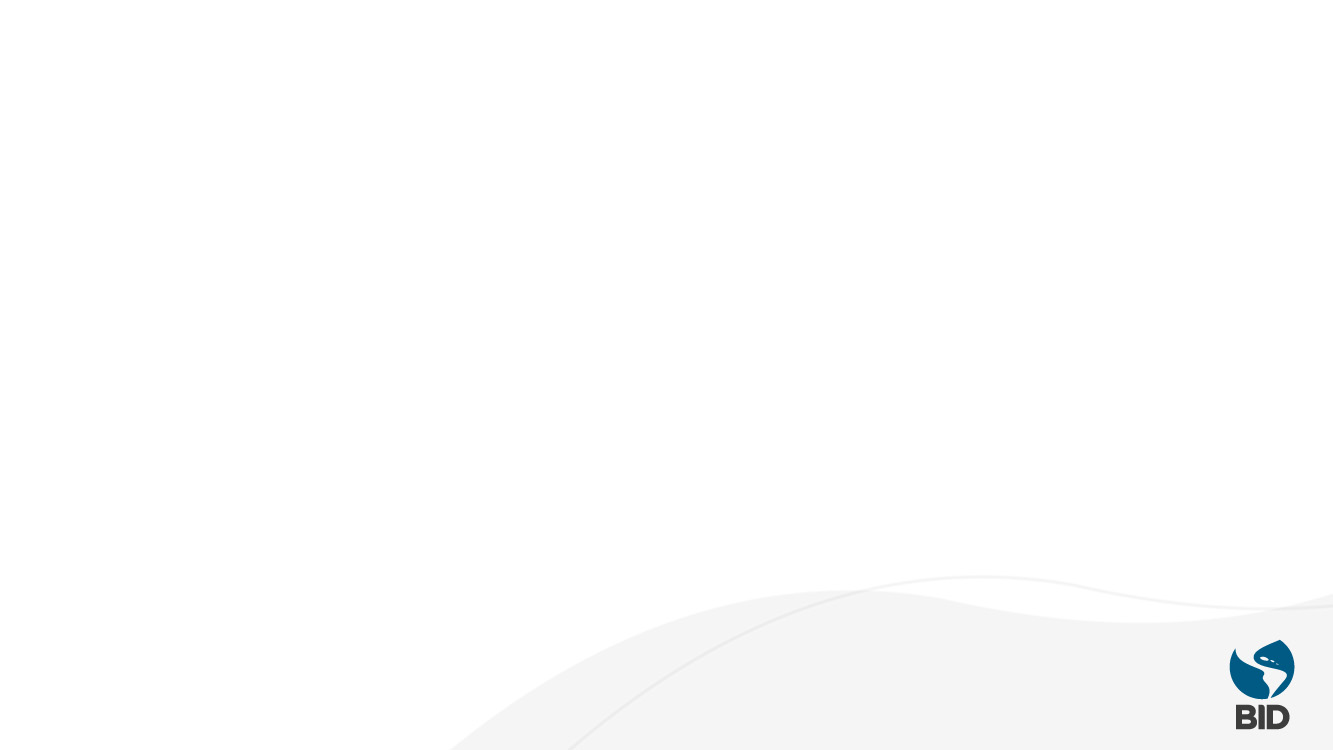 TASA DE CRECIMIENTO ANUAL POR PERCENTIL DE DESEMPEÑO 2006 - 2015
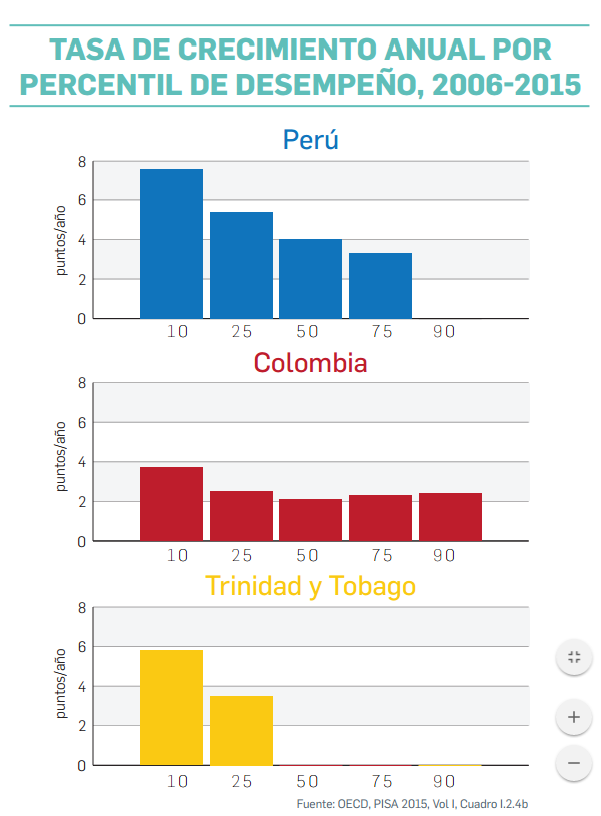 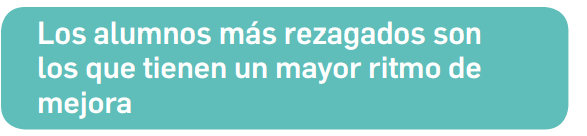 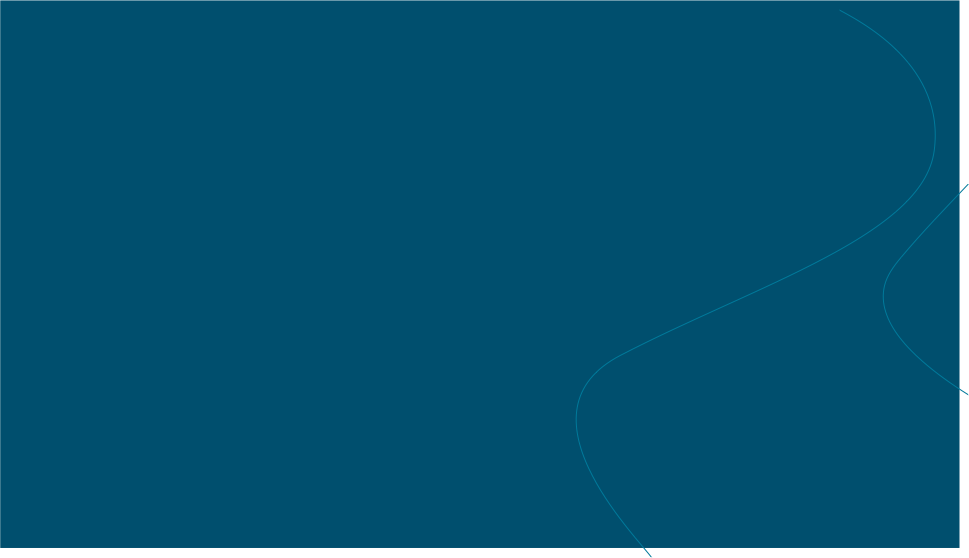 Todos los países deben acelerar su ritmo de crecimiento para alcanzar un buen desempeño
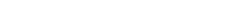 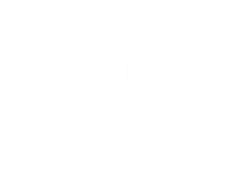 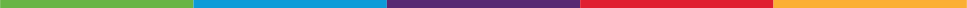 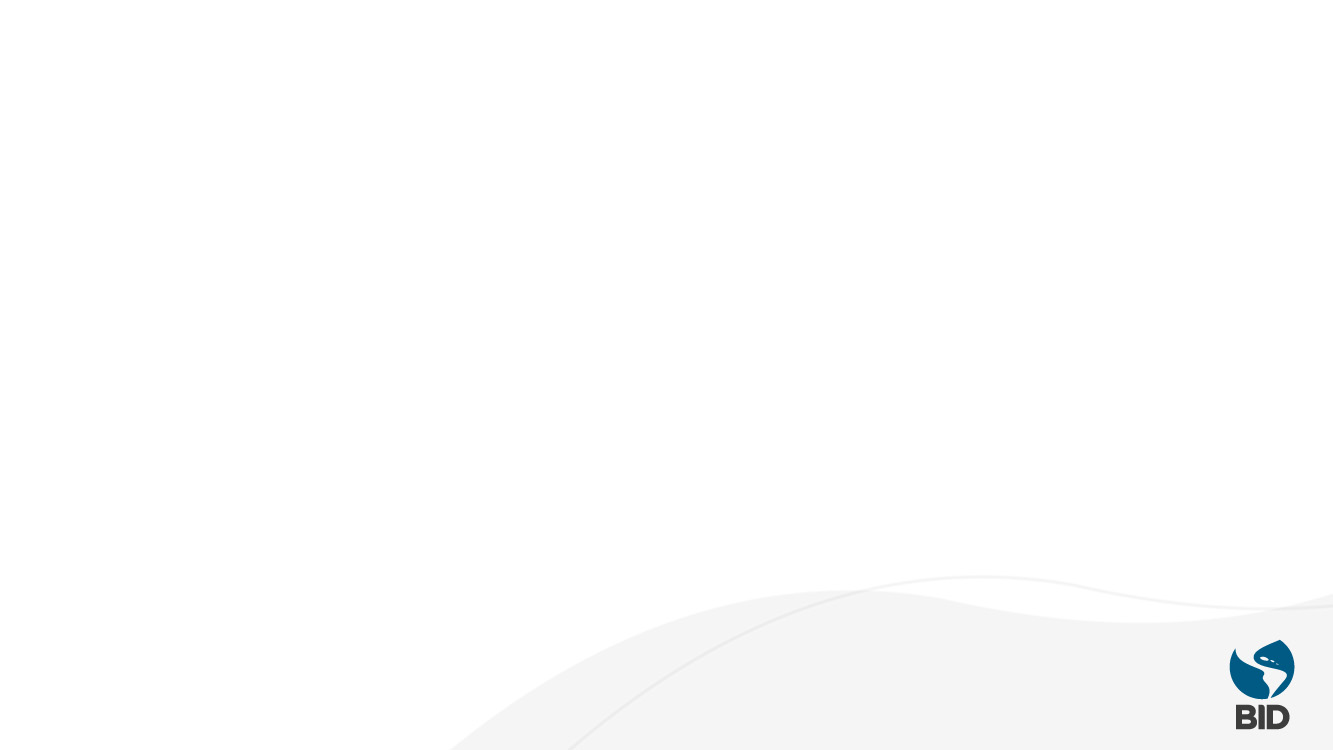 TASA DE CRECIMIENTO ANUAL EN PUNTAJE PROMEDIO, PISA 
2000 - 2015
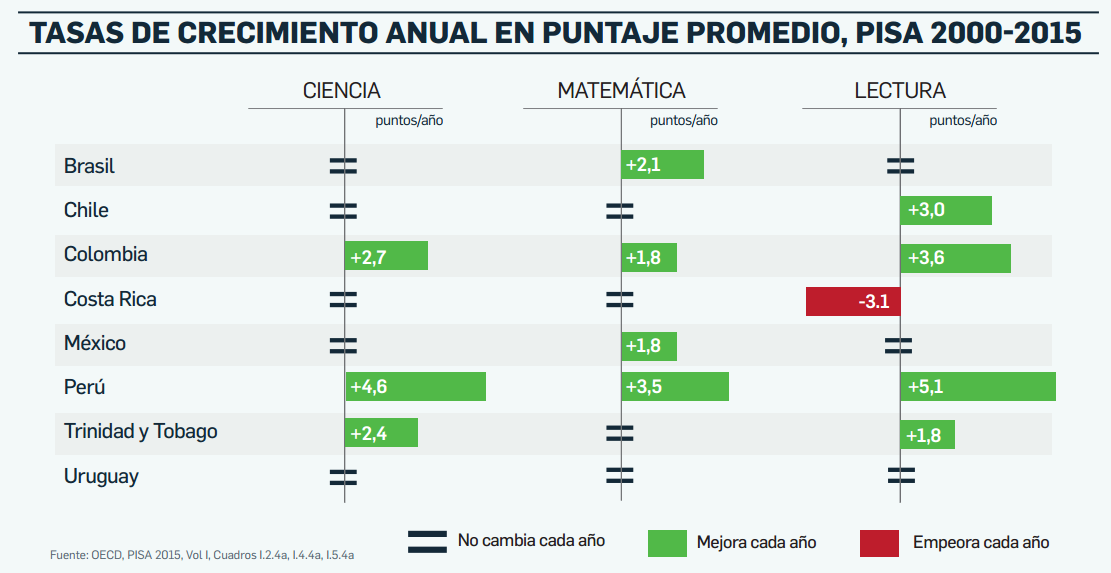 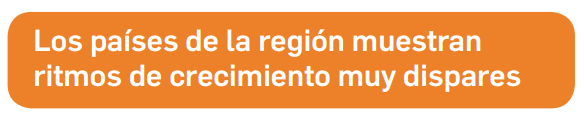 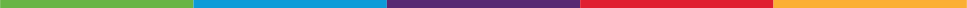 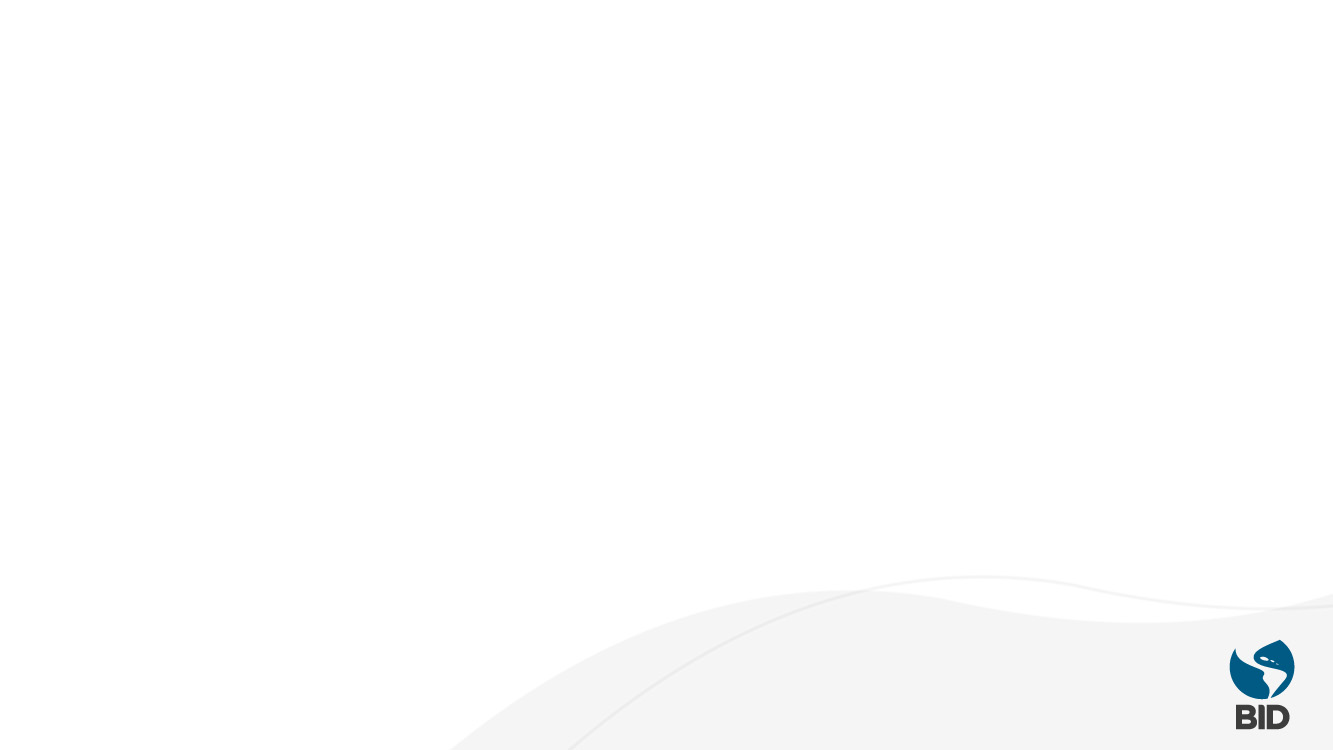 AÑOS PARA ALCANZAR EL PROMEDIO DE LA OCDE, PISA 2015
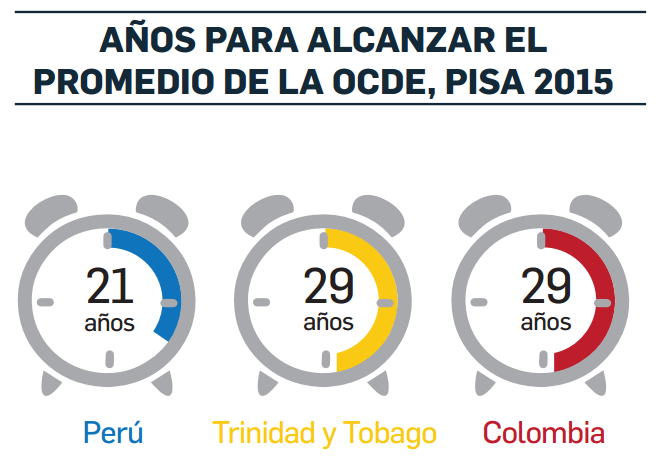 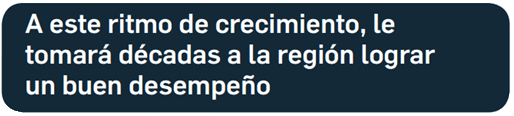 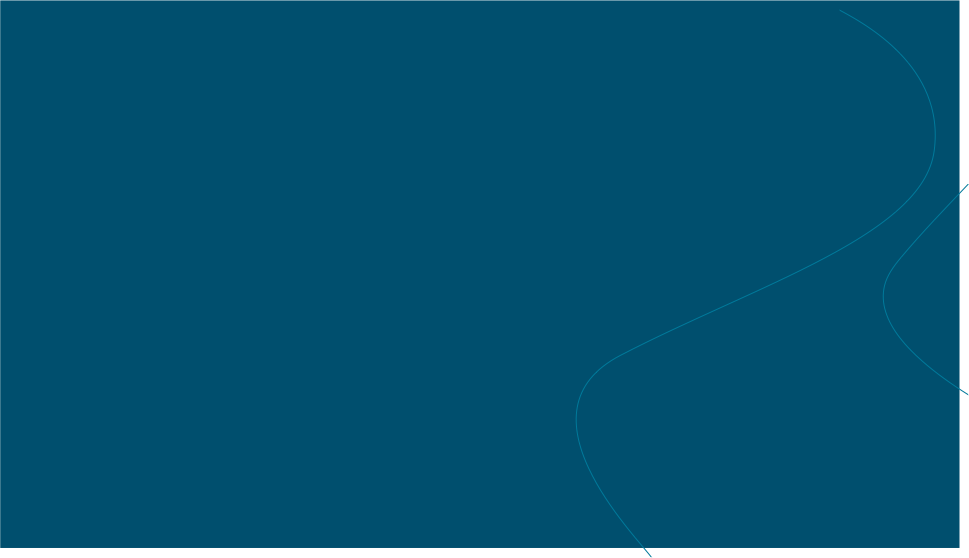 Sólo una pequeña proporción de estudiantes de la región logran un desempeño destacado
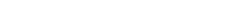 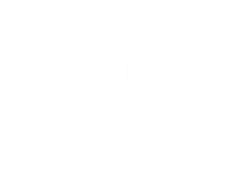 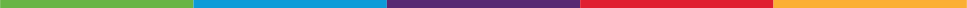 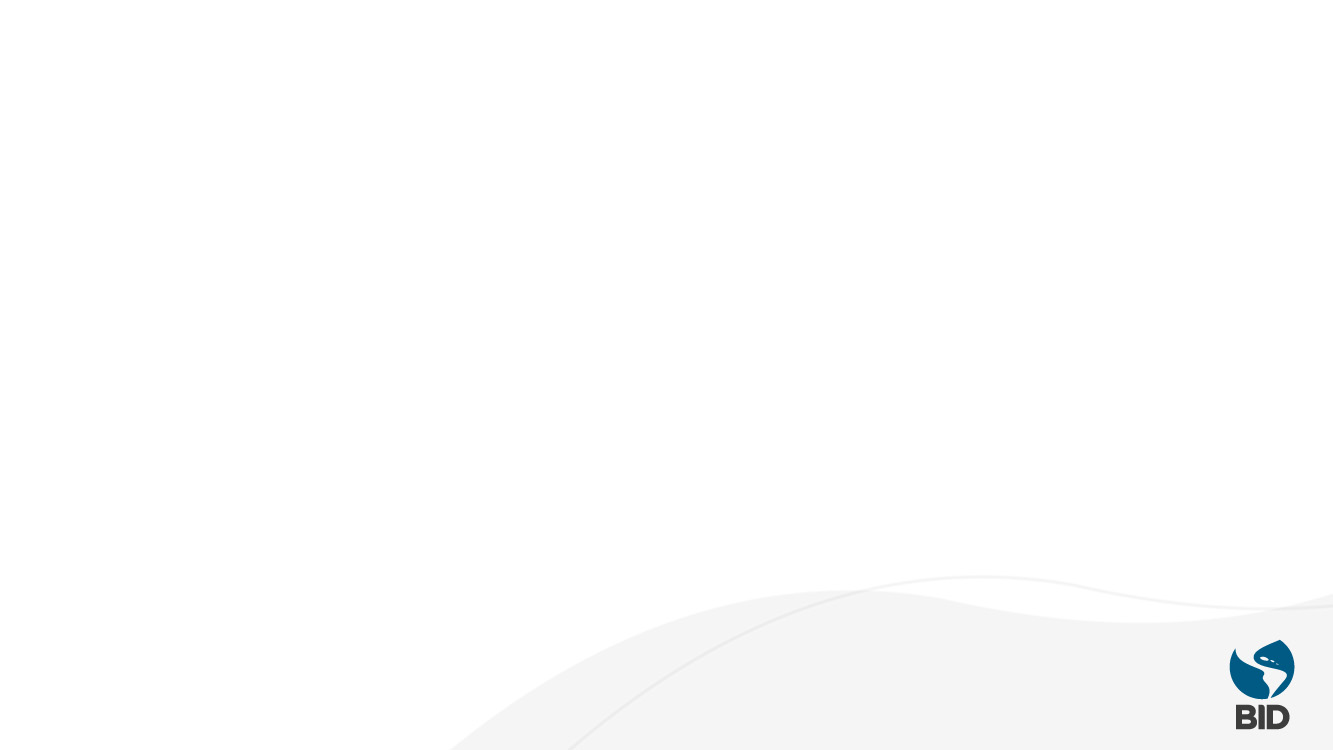 PORCENTAJE DE ESTUDIANTES EN CADA NIVEL DE DESEMPEÑO EN CIENCIA, PISA 2015
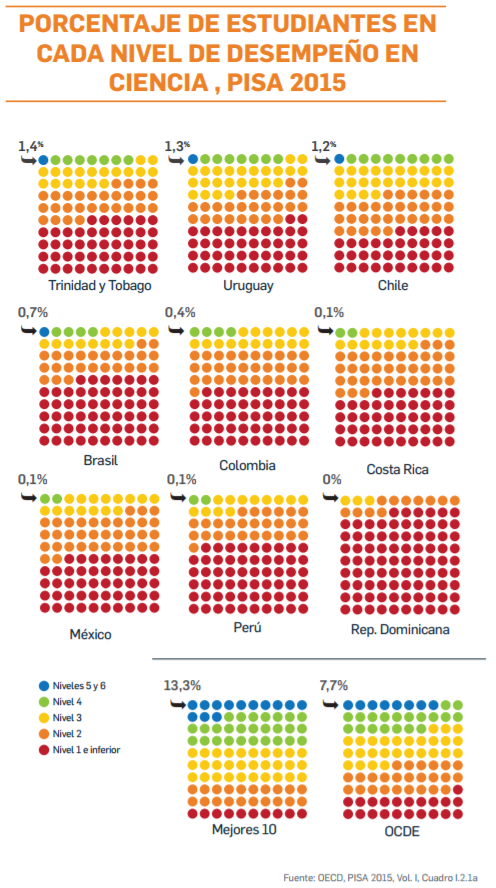 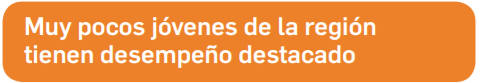 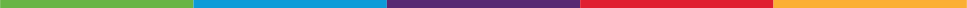 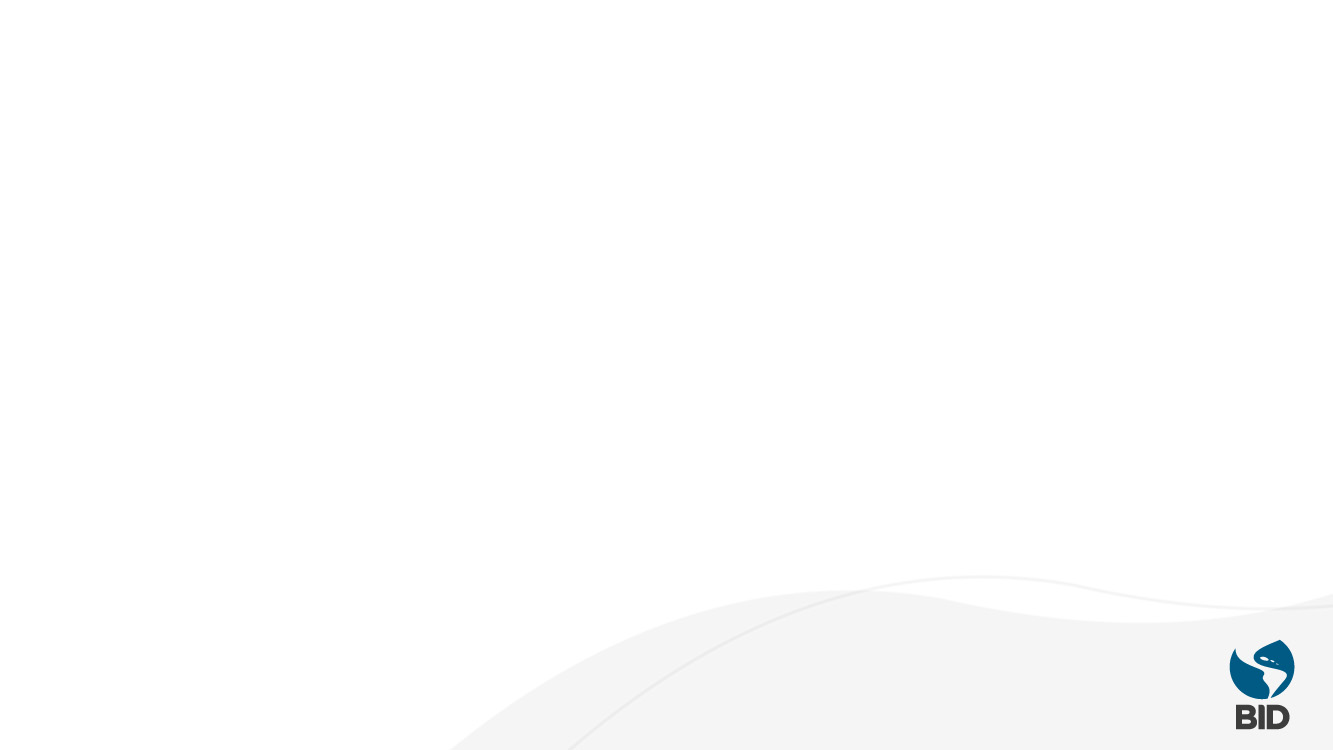 CAMBIO EN EL PORCENTAJE DE ALUMNOS DESTACADOS, 
PISA 2012-2015
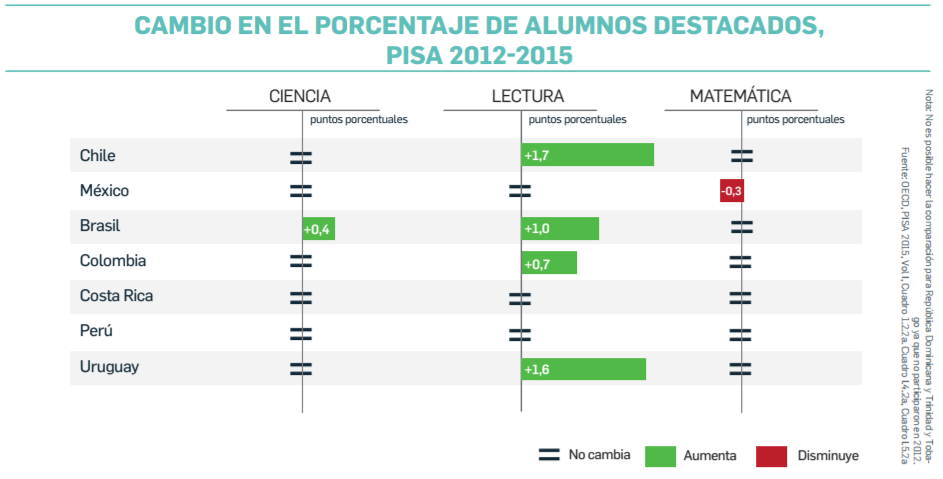 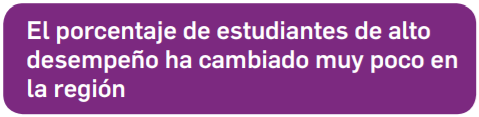 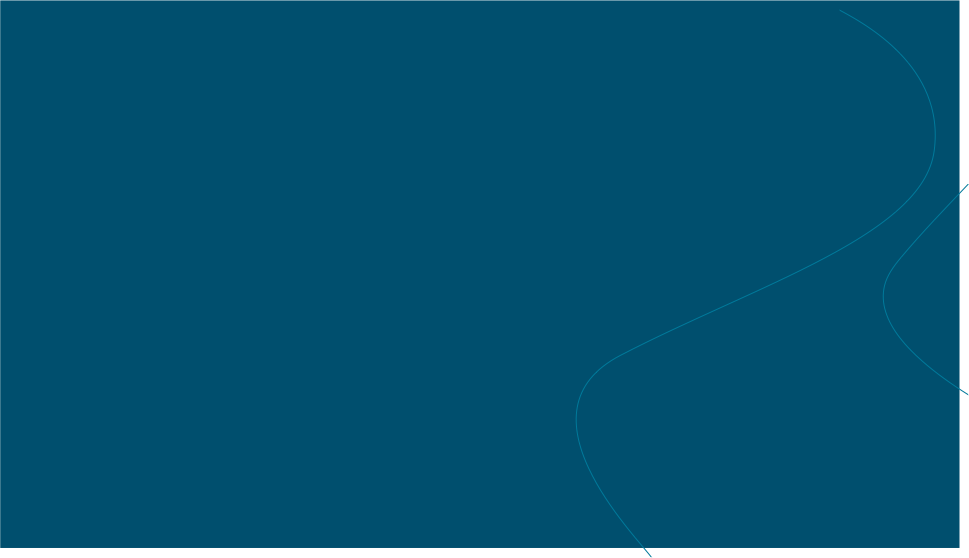 Las brechas de género son más pronunciadas en la región que en otras partes del mundo
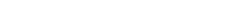 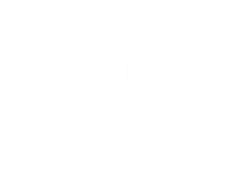 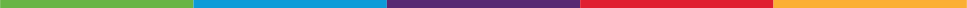 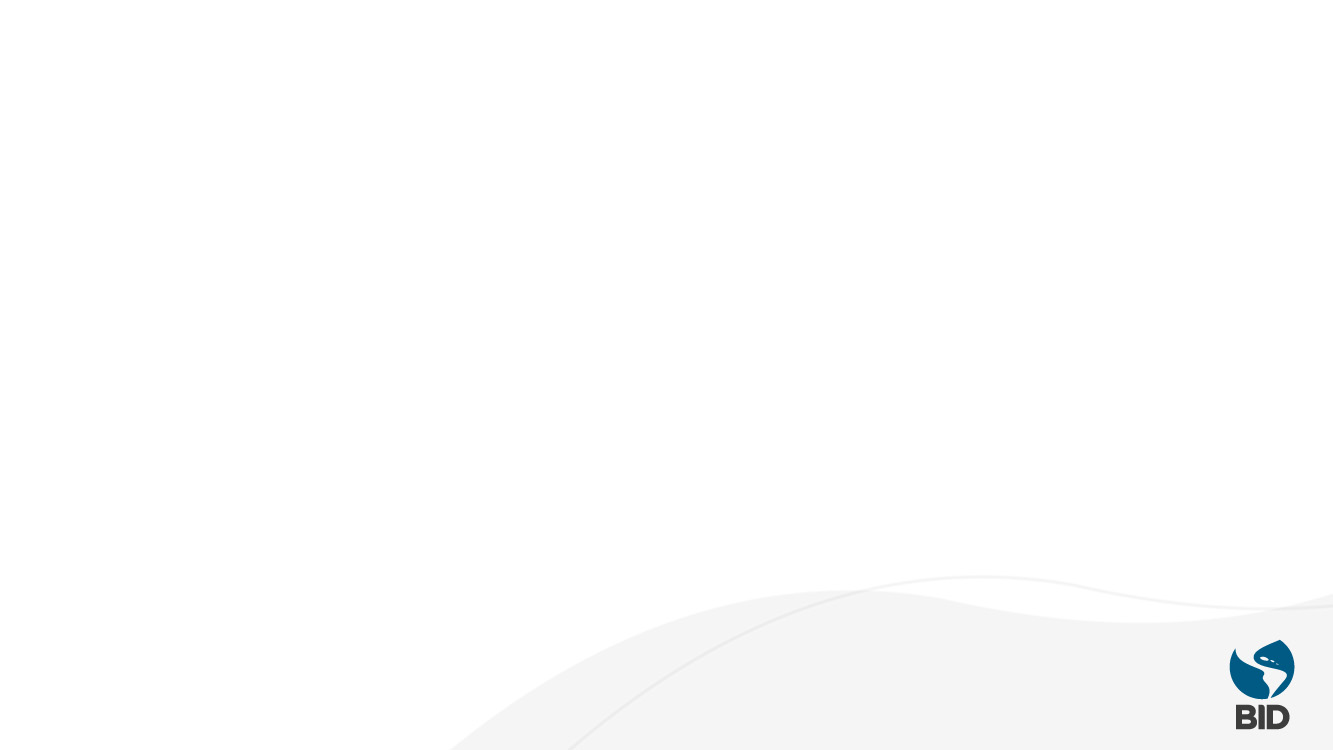 BRECHA DE DESEMPEÑO ENTRE HOMBRES Y MUJERES EN CIENCIA, 
PISA 2015
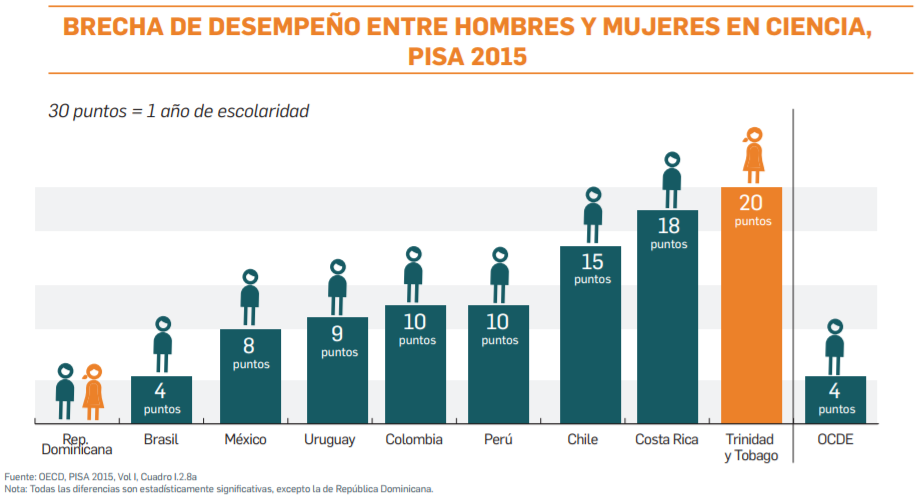 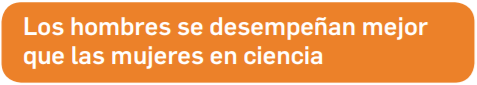 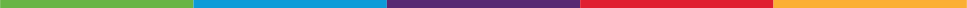 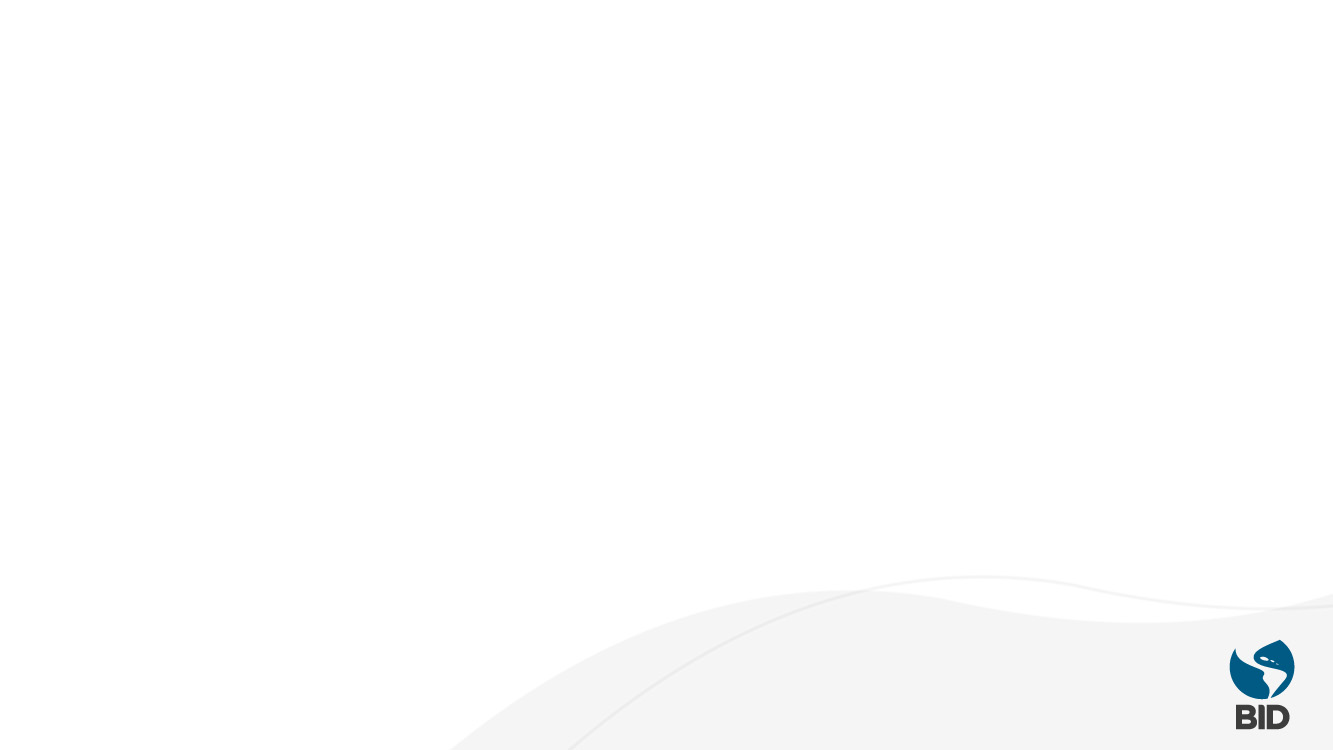 BRECHA DE DESEMPEÑO ENTRE HOMBRES Y MUJERES EN MATEMÁTICA, PISA 2015
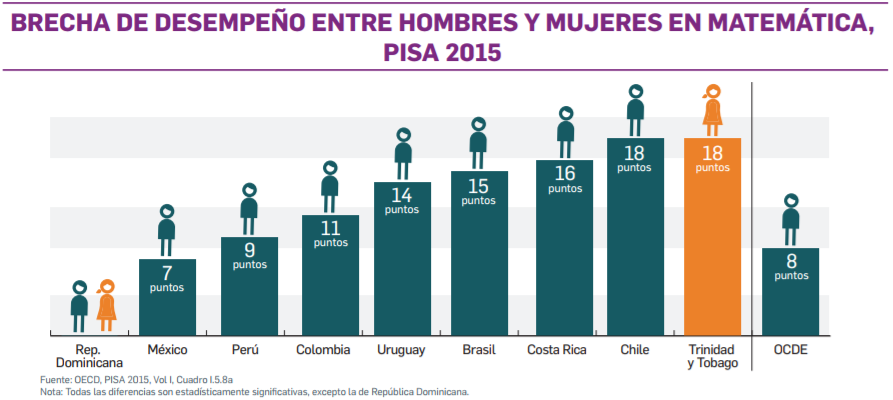 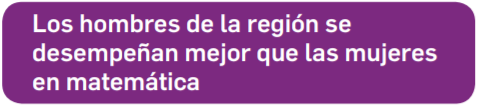 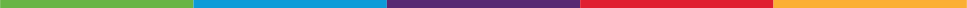 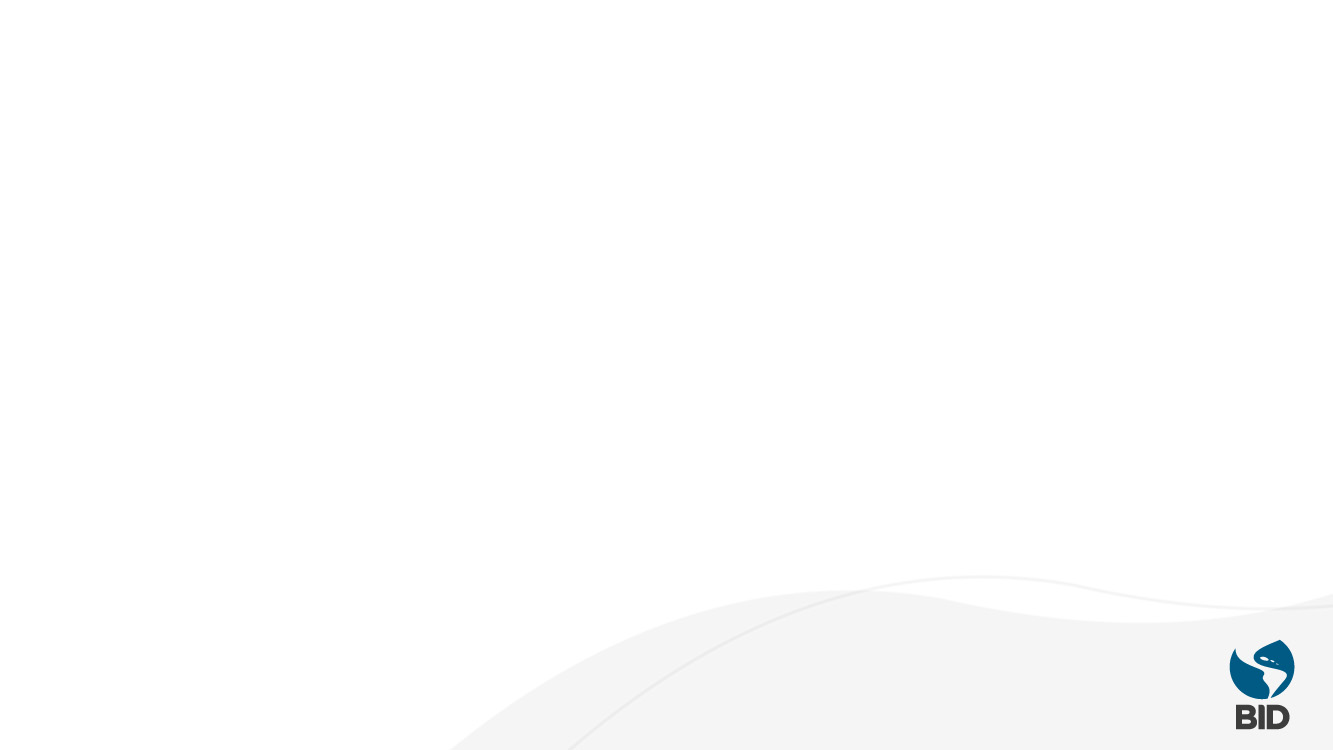 BRECHA DE DESEMPEÑO ENTRE HOMBRES Y MUJERES EN LECTURA, PISA 2015
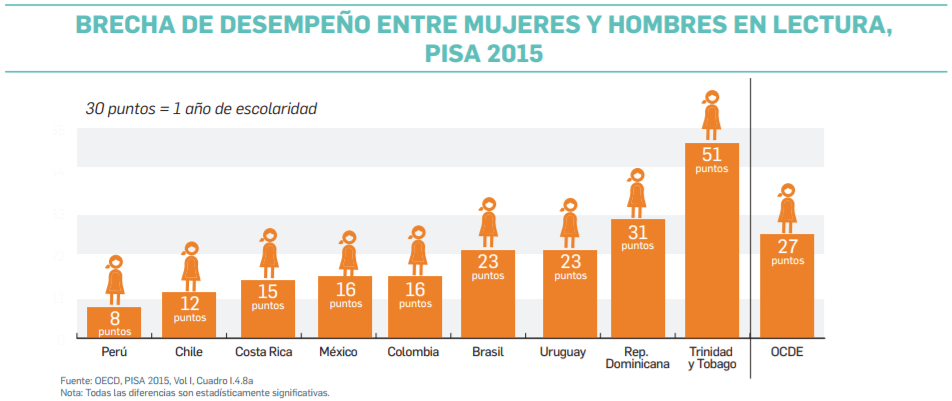 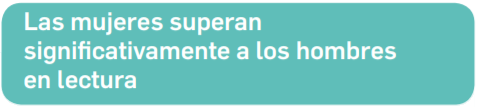 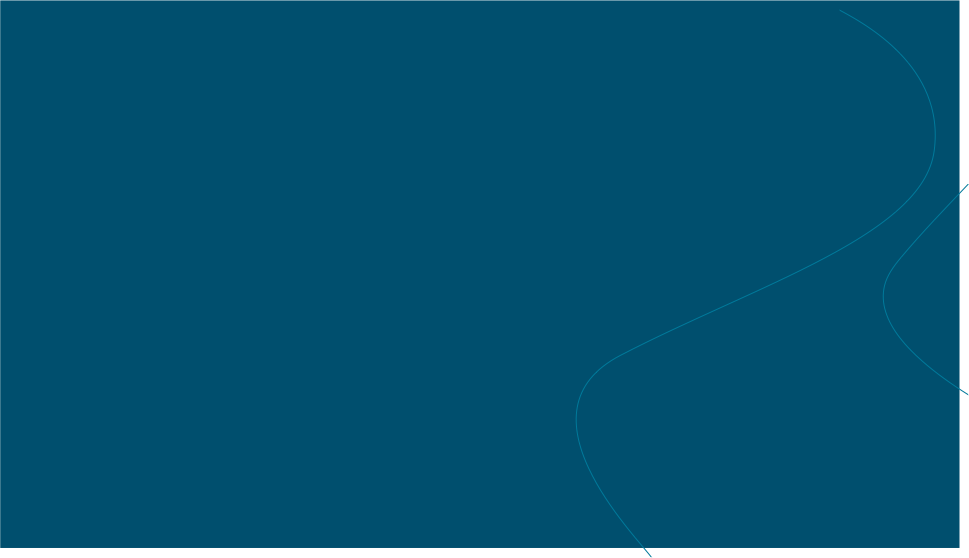 La pobreza sigue siendo uno de los obstáculos más importantes para el aprendizaje
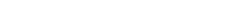 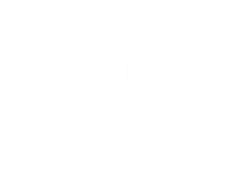 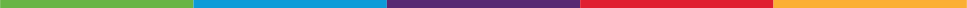 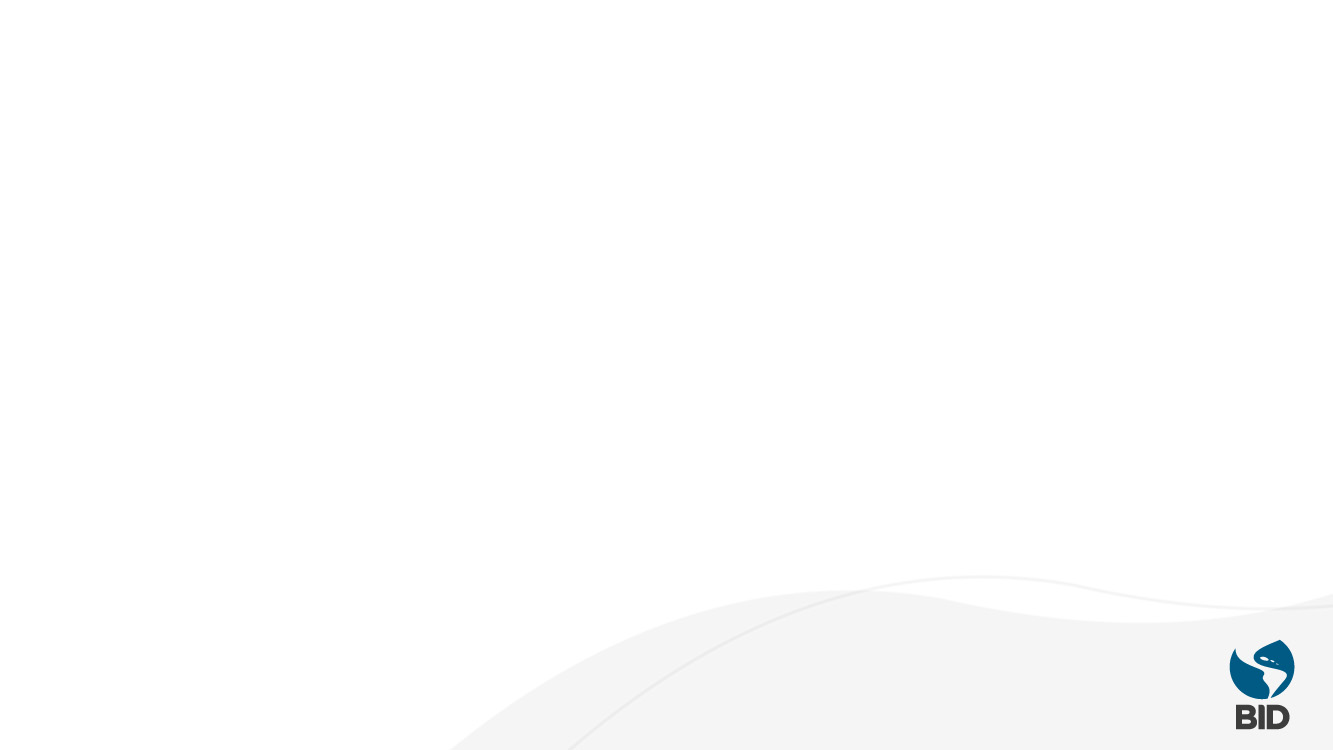 BRECHA DE DESEMPEÑO ENTRE ESTUDIANTES RICOS Y POBRES EN CIENCIA, PISA 2015
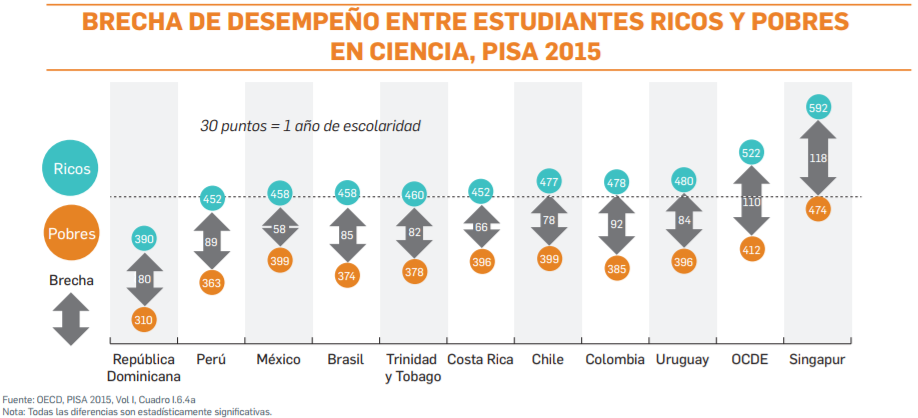 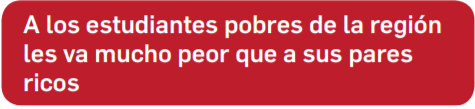 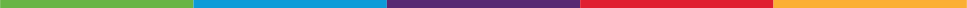 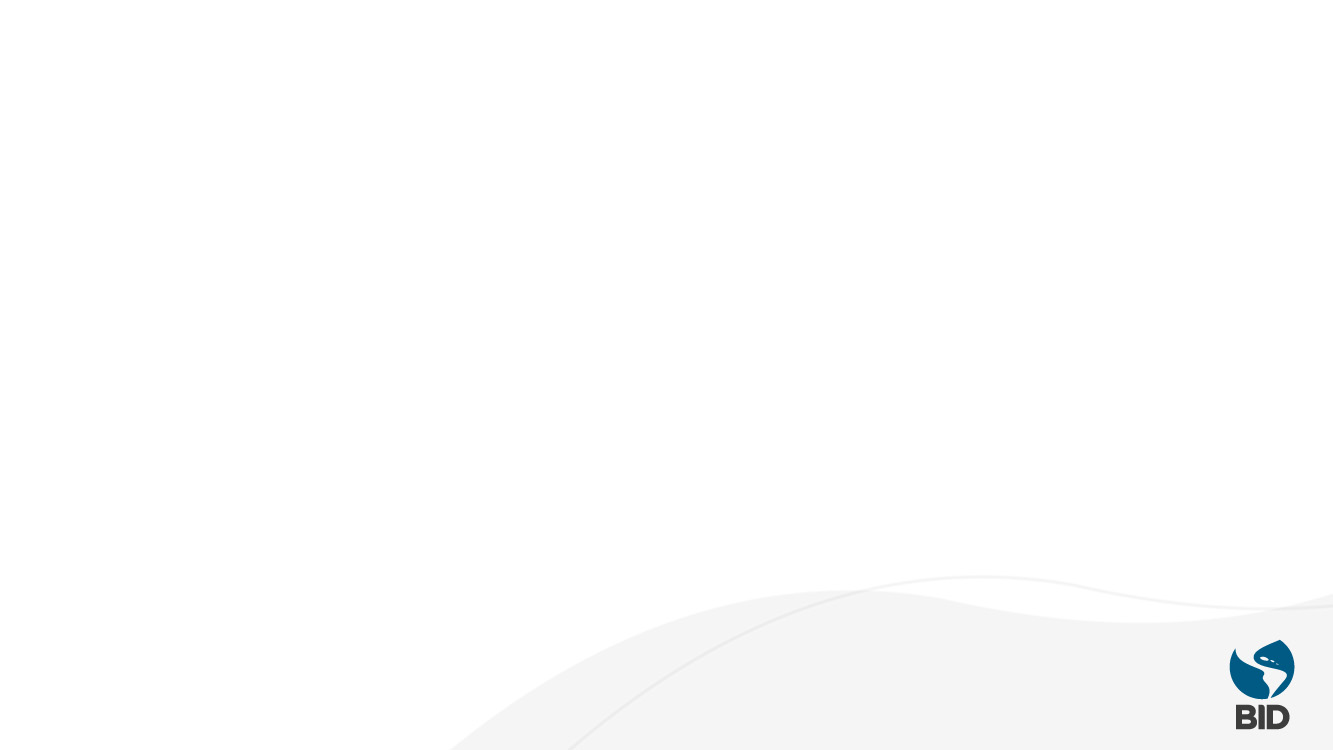 BRECHAS DE REPETICIÓN ENTRE ESTUDIANTES RICOS Y POBRES, PISA 2015
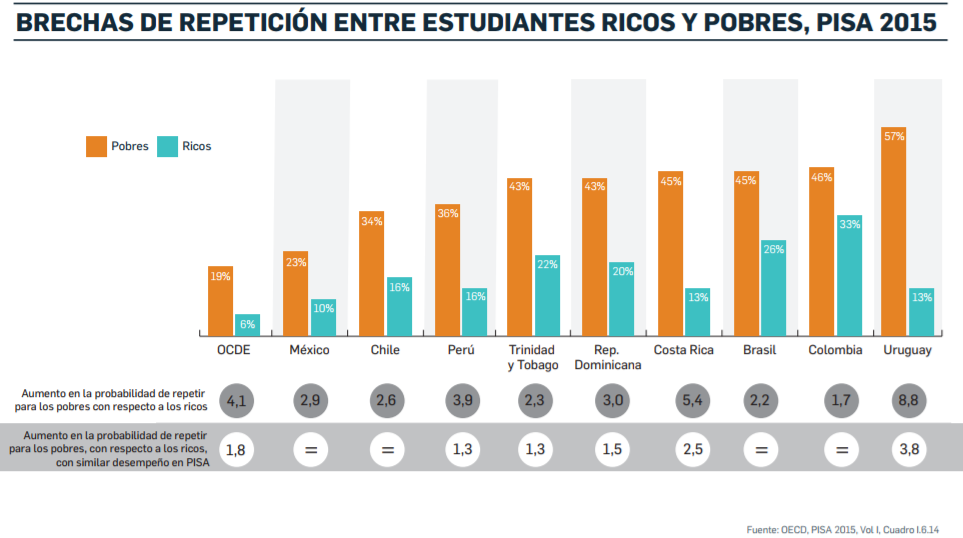 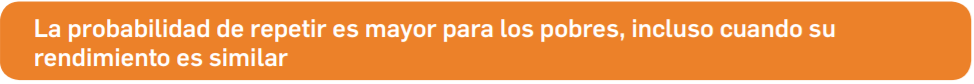 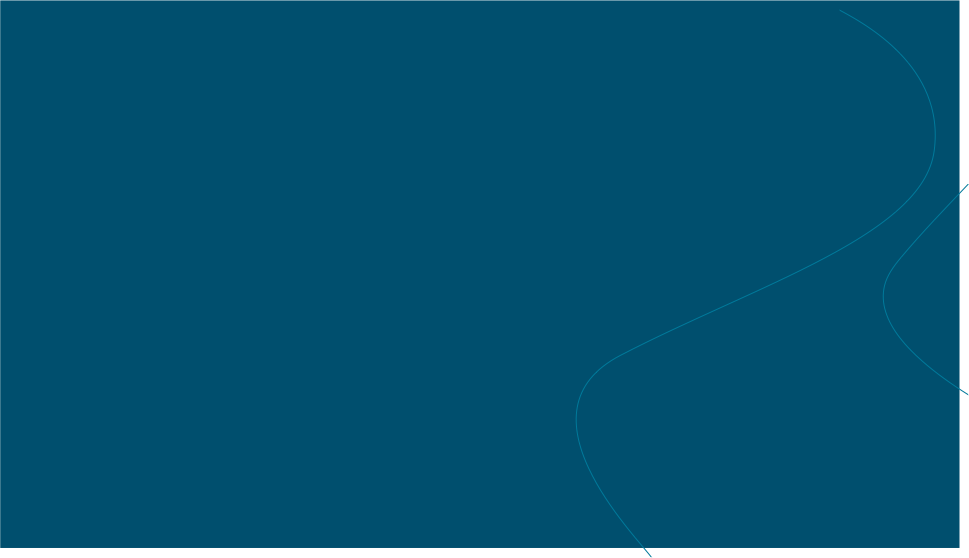 La región tiene que invertir más en educación, y hacerlo de forma más equitativa y eficiente
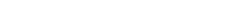 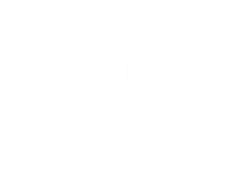 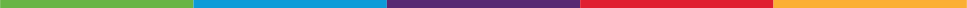 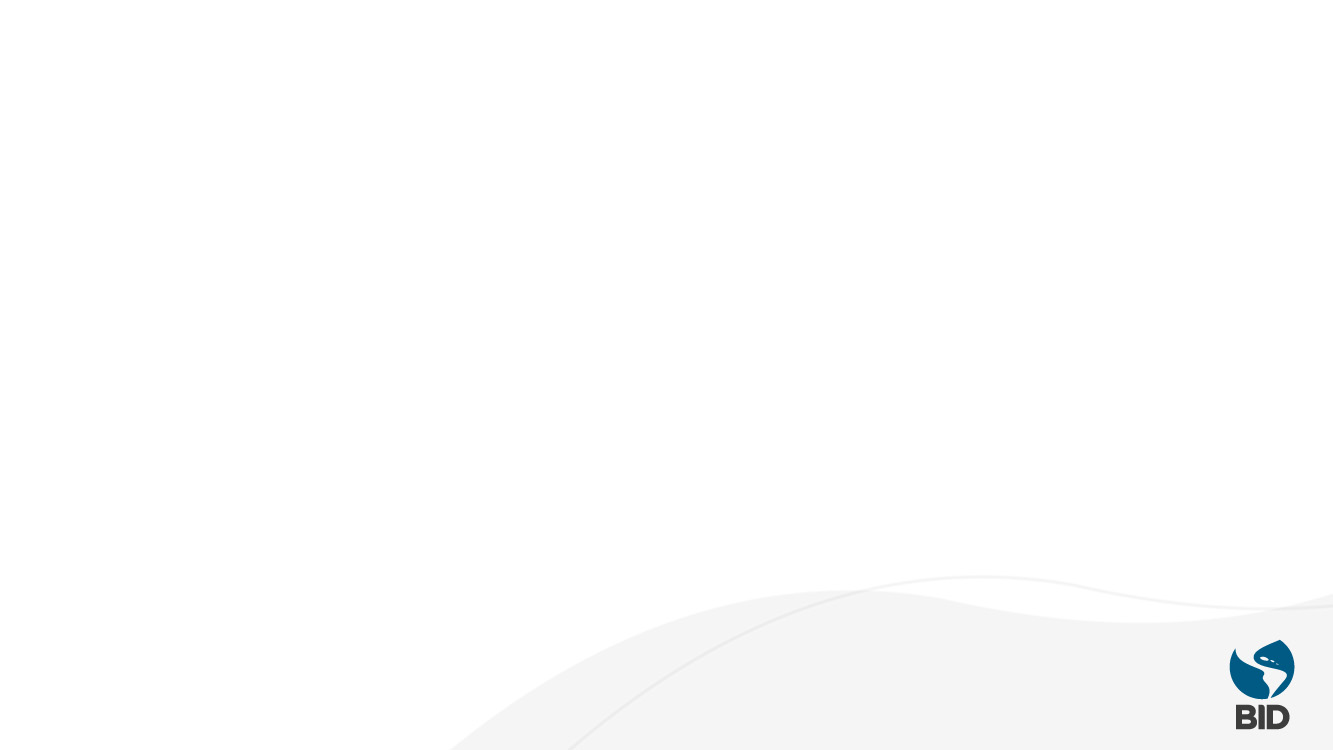 RELACIÓN ENTRE PUNTAJE EN CIENCIA E INVERSIÓN ACUMULADA POR ALUMNO DE 6 A 15 AÑOS, PISA 2015
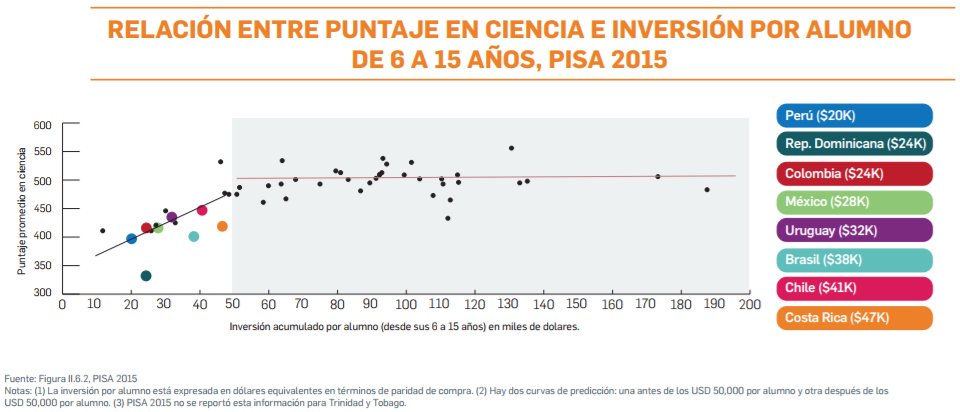 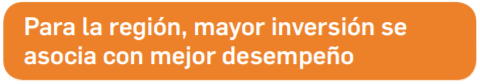 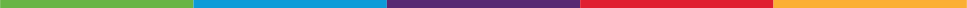 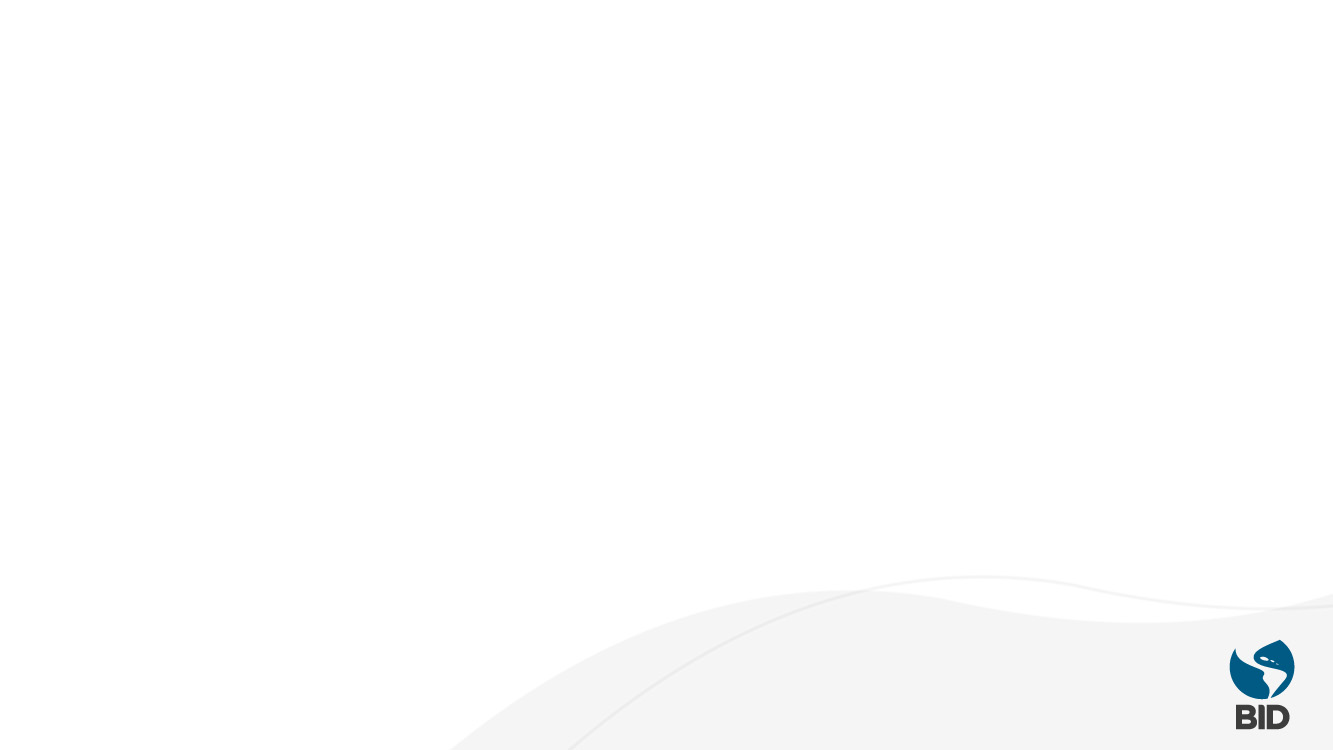 PROPORCIÓN CON INFRAESTRUCTURA ADECUADA, PISA 2015
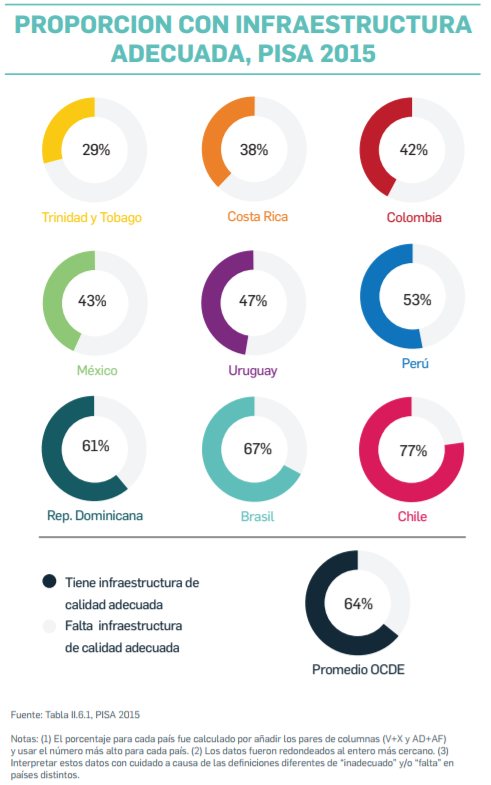 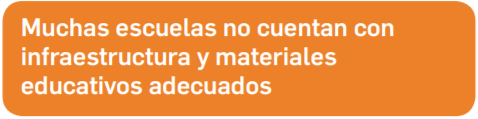 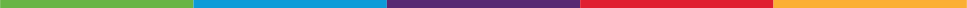 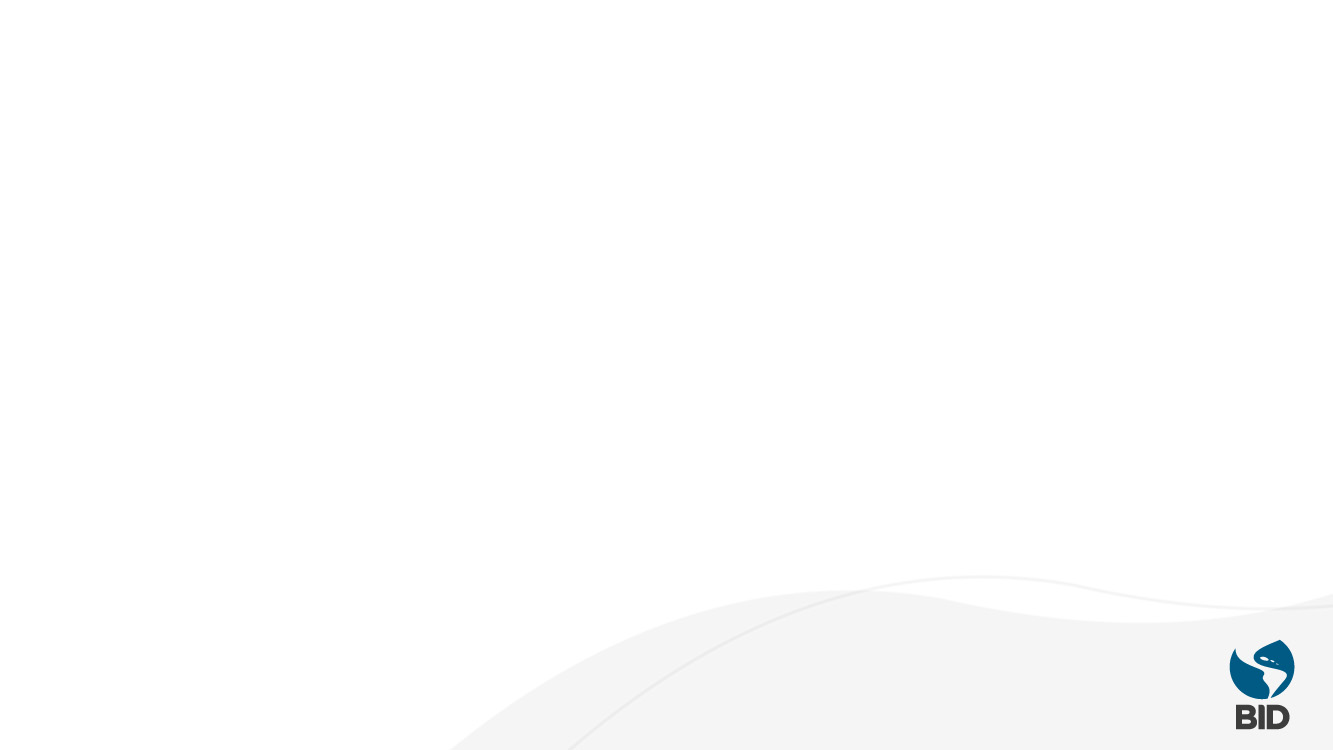 NÚMERO DE HORAS QUE ESTUDIANTES PASAN EN CLASE DE CIENCIA, PISA 2015
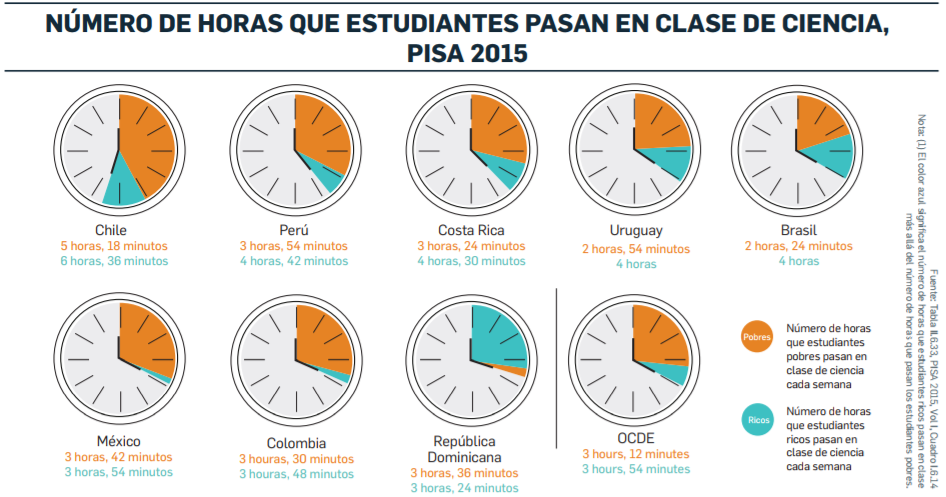 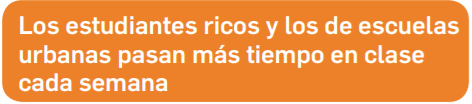 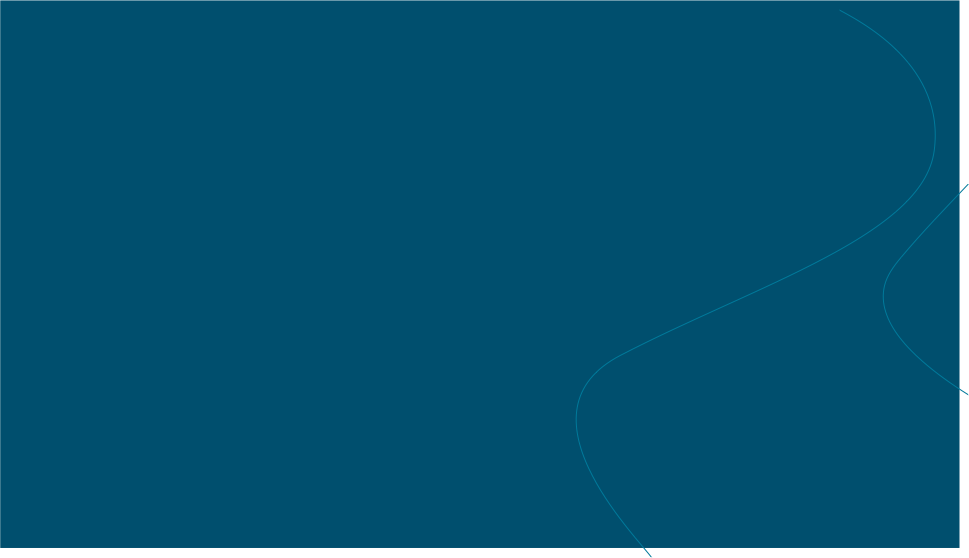 Ha incrementado el número de países que llevan a cabo evaluaciones nacionales, pero aún no todos las realizan
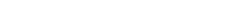 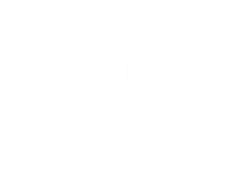 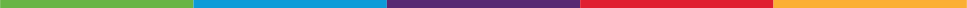 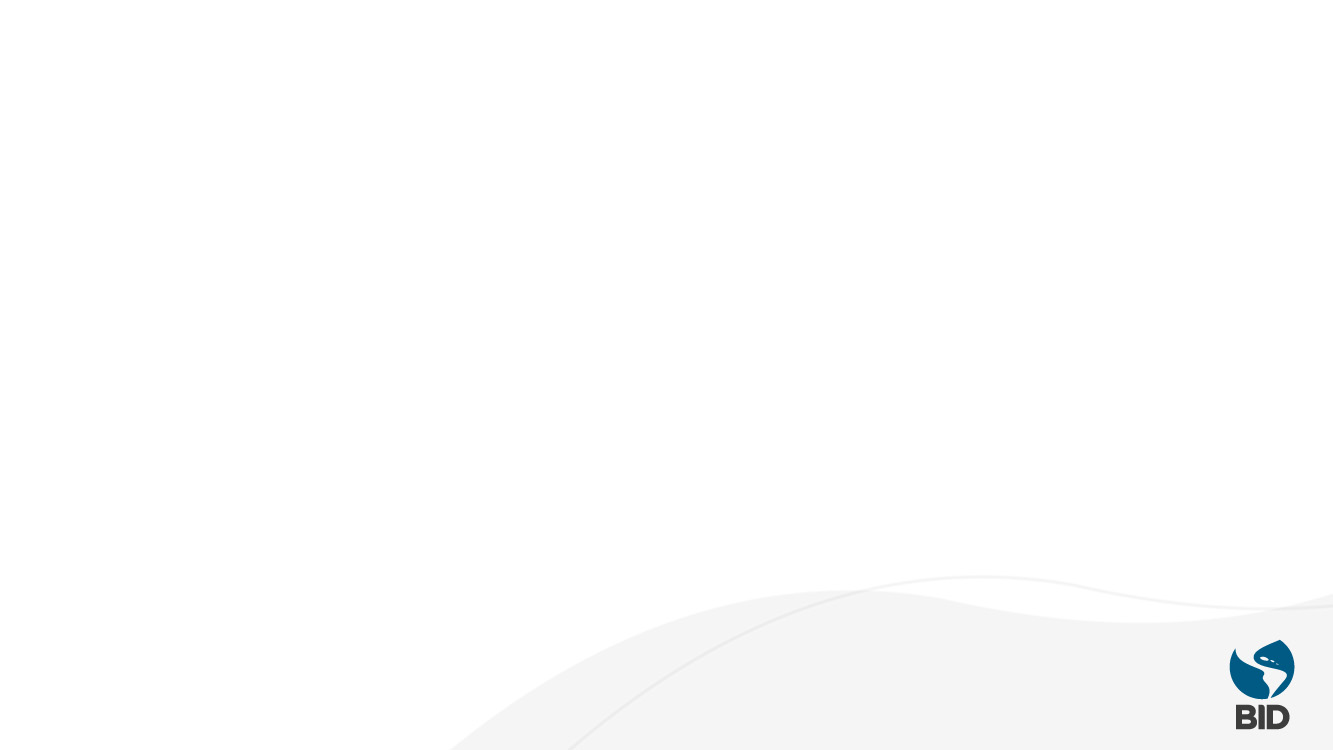 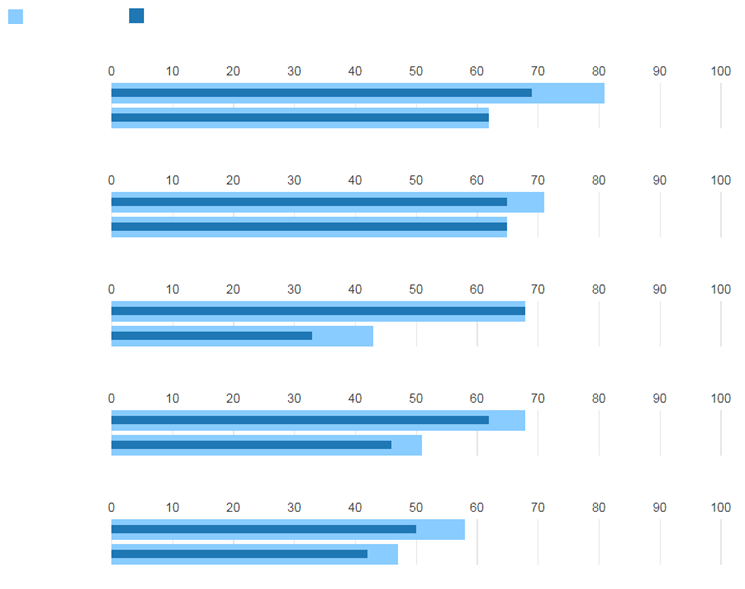 Lectura
Matemáticas
¿CUÁNTOS PAÍSES MONITOREAN APRENDIZAJE?
América Latina y el Caribe
Porcentaje de países con datos para monitorear los Objetivos de Desarrollo Sostenible para aprendizaje por nivel educativo (2016)
Primaria
Secundaria Baja
Estados Árabes
Primaria
Secundaria Baja
Africa Sub-Sahariana
Primaria
Secundaria Baja
Mundo
Primaria
Secundaria Baja
Asia y el Pacífico
Primaria
Secundaria Baja
Nota: Grupos regionales siguen definiciones de UNESCO
Fuente: UIS
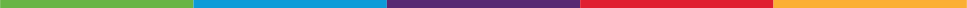 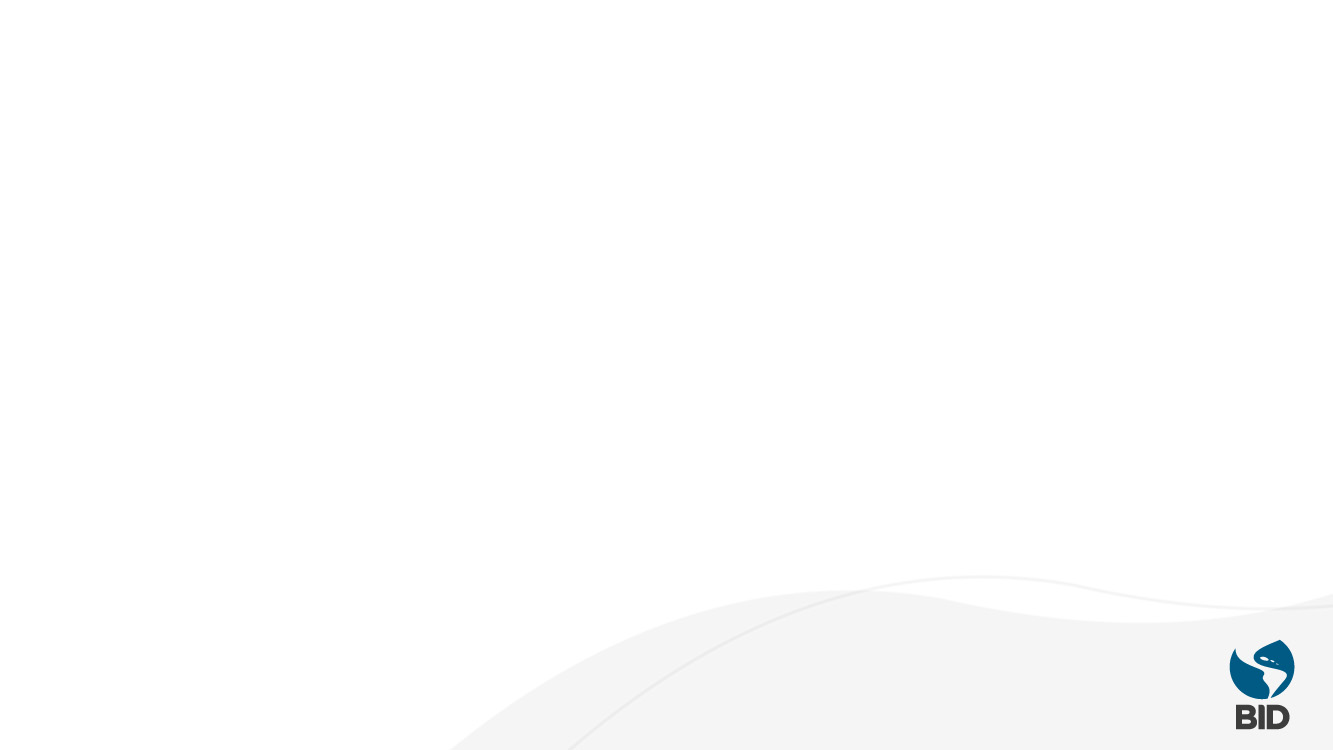 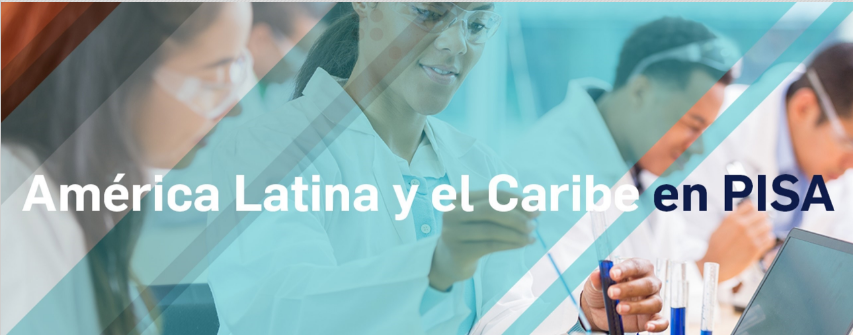 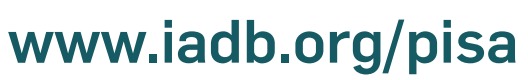 @BIDEducacion     @EmiVegasV